Python
TTT
Jupyter – Conda or Colab
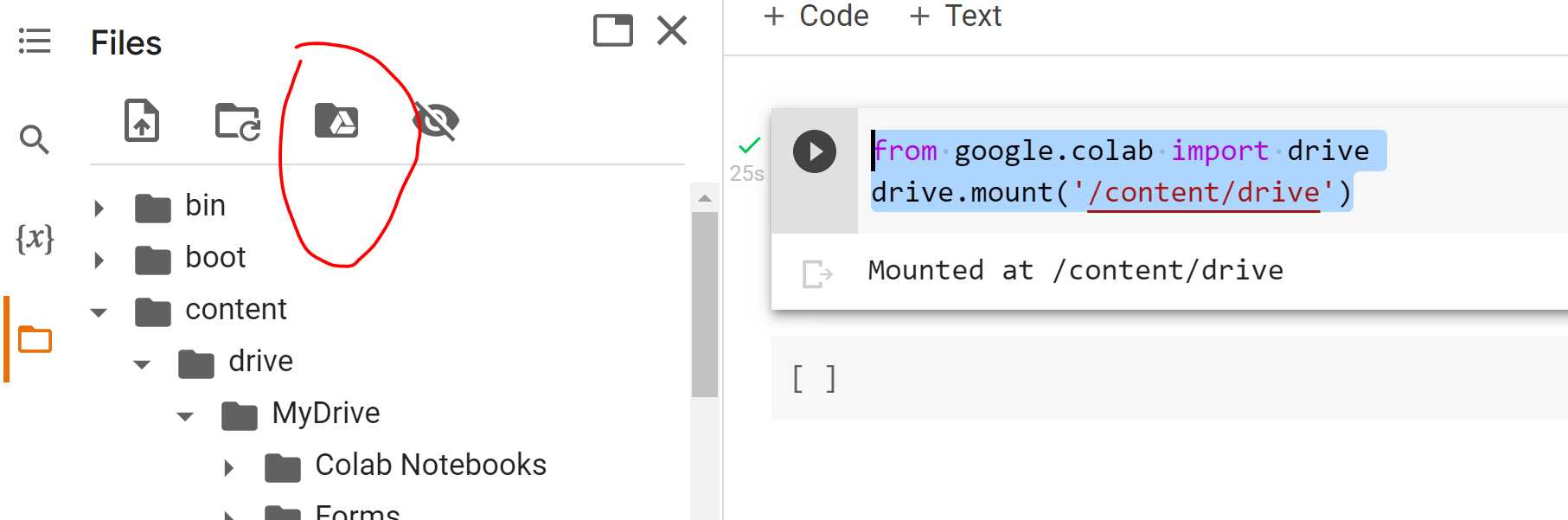 In Colab, mounting command:

from google.colab import drive
drive.mount('/content/drive')
Basic Command
a=1
a=1.68
a="hello“
a=[1,3,4,6]
print(a[2])
print("the array is : ", a)
name = input("Please enter your name : ")
print("Your name is ", name)
a = 1
while a < 5:
    print(a)
    a = a+1
a=3
if a==1:
    print("a is 1")
elif a==2:
    print("a is 2")
else:
    print("a is not 1 or 2")
Python for Analytics
Database CRUDCreate, Read, Update, Delete
https://docs.python.org/3/library/sqlite3.html
https://likegeeks.com/python-sqlite3-tutorial/#:~:text=To%20list%20all%20tables%20in,SQLite3%2C%20which%20stores%20all%20tables.
#Delete
c = sqlite3.connect("MyFirstDB.db")
c.execute("delete from DBS_t where SingDollar=1.38")
for row in c.execute("select * from DBS_t"):
    print(row)
c.commit()
c.close()
#Create, Read, Insert
import sqlite3
c = sqlite3.connect(“MyFirstDB.db")
c.execute("create table DBS_t (DBS float, SingDollar float)")
c.execute("insert into DBS_t(DBS, SingDollar) values (31.35,1.38)")
for row in c.execute("select * from DBS_t"):
    print(row)
c.execute("insert into DBS_t(DBS, SingDollar) values (31,1.39)")
c.execute("insert into DBS_t(DBS, SingDollar) values (30,1.4)")
for row in c.execute("select * from DBS_t"):
    print(row)
c.commit()
c.close()
#update
c = sqlite3.connect("MyFirstDB.db")
c.execute("update DBS_t set DBS = 32 where SingDollar=1.39")
for row in c.execute("select * from DBS_t"):
    print(row)
c.commit()
c.close()
https://docs.python.org/3/library/sqlite3.html
Database using csvCreate, Read, Update, Delete
c.execute('''CREATE TABLE DBS (
    DBS FLOAT,
    SingDollar FLOAT
);''')
c.execute("SELECT * FROM DBS")
rows = c.fetchall()
for row in rows:
        print(row)
#Create, Read, Update

import sqlite3
import pandas as pd

df = pd.read_csv("DBS.csv")
c = sqlite3.connect("DBS.db")
df = df.iloc[:,2:4]

df.to_sql(name=‘DBS_t', con=c)
for row in c.execute("select * from DBS_t"):
    print(row)

c.close()
c.execute('DROP TABLE DBS')
c.execute("insert into DBS (DBS, SingDollar) values (20,1.3)")
for row in c.execute("select * from DBS"):
    print(row)
c.execute("DELETE FROM DBS")
c.execute("DELETE FROM DBS WHERE …..")
c.execute("Update DBS set DBS = ? where SingDollar = ?"
Read from Database
import sqlite3
import pandas as pd

c = sqlite3.connect("DBS.db")

df = pd.read_sql("select * from DBS", con=c)

c.close()
AI model
df = pd.read_csv("DBS_SingDollar.csv")
X = df.loc[:,["SGD"]]
Y = df.loc[:,['DBS']]
print(X)

from sklearn import linear_model
model = linear_model.LinearRegression()
model.fit(X,Y)
pred = model.predict(X)

from sklearn.metrics import mean_squared_error
rmse = mean_squared_error(Y,pred)**0.5
print(rmse)
#print(rmse/Y.mean(axis=0)*100)
#to add polynomial
df["SGD2"] = df["SGD"] ** 2
Dump parameter to external file and load
from joblib import dump
dump(model, 'Regression.joblib’)
from joblib import load
model = load("Regression.joblib")
X = [[1.4]]
pred = model.predict(X)
print(pred)
import pandas as pd
df = pd.read_csv("C:/Users/Teoh Teik Teo/OneDrive - TSS Global Pte. Ltd/TT Library/AI Model/Data/DBS_SingDollar.csv")
X = df.loc[:, ["SGD"]]
pred = model.predict(X)
print(pred)
Other models
From sklearn import tree
model = tree.DecisionTreeRegressor()

From sklearn import neural_network
model = neural_network.MLPRegressor(solver="lbfgs", hidden_layer_sizes=(12,2))
Optional
Check port number : netstat
Flask (Back End)
from flask import Flask
app = Flask(__name__)

from flask import request, render_template
import joblib

@app.route("/", methods = ["GET", "POST"])
def i():
    if request.method == "POST":
        num = request.form.get("rates")
        print(num)
        model = joblib.load("DBS Regression Model")
        pred = model.predict([[num]])
        print(pred)
        s = "Predicted DBS Share Price : " + str(pred)
        print(s)
        return(render_template(“main.html", result = s))
    else:
        return render_template(“main.html", result ="DBS Share Price Prediction")
#change port number
if __name__ == '__main__':
     app.run(host="127.0.0.1", port=int("80"))
# for mac, you may want to try port number 1111
https://stackoverflow.com/questions/60020472/kill-process-on-a-given-port-prior-to-running-a-flask-app
#if run on command line
if __name__=="__main__":
    app.run(debug=True)
f __name__=="__main__":
    app.run()
Front End HTML
<html>
   <body>
      <form action = "/" method = "post">
         <p>Enter Sing to US:</p>
         <p><input type = "number" step="0.01" name = "num"></p>
         <p><input type = "submit" value = "submit"></p>
      </form>   
      {{result}}
   </body>
</html>
Github and HerokuStep 1 Create app.py, MLmodel and templates
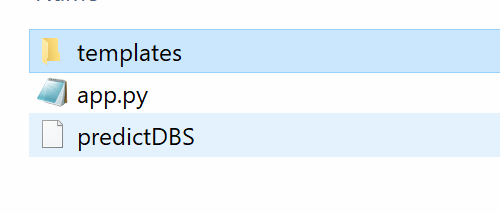 Heroku
Edit Procfile using notepad. In Procfile: web: gunicorn main:app 
 <form action="http://127.0.0.1:5000" method="POST"> change to / instead of  <form action="/" method="POST">
Download requirements.txt (remove the last statement – Keras CPU if you are not using Keras)
3.. Upload to github 
	– Create a new repository (go to repository and press new) 
	– Remember to use drag and drop (so that subdirectory can work)
	- Remember to download to app.py and upload app.py if you are using 		Jupyter (DO NOT UPLOAD .ipynb)
4.Go to Heroku Dashboard (top left) – New
5. Go to setting – Add buildpack – Select Python
6. Go to deploy – Connect to GitHub and Deloy branch
Virtual Environment (Optional)
1. Create virtual environment using cmd
python -m venv v09021930
v09021930\Scripts\activate.bat
2. pip install gunicorn, flask, joblib, sklearn
3. pip freeze > requirements.txt
4. Edit requirements.txt (if needed, usually no)
absl-py==1.0.0
astunparse==1.6.3
cachetools==5.0.0
certifi==2021.10.8
charset-normalizer==2.0.11
click==8.0.3
colorama==0.4.4
Flask==2.0.2
flatbuffers==2.0
gast==0.5.3
google-auth==2.6.0
google-auth-oauthlib==0.4.6
google-pasta==0.2.0
grpcio==1.43.0
gunicorn==20.1.0
h5py==3.6.0
idna==3.3
importlib-metadata==4.10.1
itsdangerous==2.0.1
Jinja2==3.0.3
joblib==1.1.0
keras==2.8.0
Keras-Preprocessing==1.1.2
libclang==13.0.0
Markdown==3.3.6
MarkupSafe==2.0.1
numpy==1.22.2
oauthlib==3.2.0
opt-einsum==3.3.0
protobuf==3.19.4
pyasn1==0.4.8
pyasn1-modules==0.2.8
requests==2.27.1
requests-oauthlib==1.3.1
rsa==4.8
scikit-learn==1.0.2
scipy==1.8.0
six==1.16.0
sklearn==0.0
tensorboard==2.8.0
tensorboard-data-server==0.6.1
tensorboard-plugin-wit==1.8.1
tensorflow-io-gcs-filesystem==0.24.0
termcolor==1.1.0
tf-estimator-nightly==2.8.0.dev2021122109
threadpoolctl==3.1.0
typing_extensions==4.0.1
urllib3==1.26.8
Werkzeug==2.0.3
wrapt==1.13.3
zipp==3.7.0
Examples of requirements.txt
click==8.1.3
colorama==0.4.6
Flask==2.2.2
importlib-metadata==5.0.0
itsdangerous==2.1.2
Jinja2==3.1.2
joblib==1.2.0
MarkupSafe==2.1.1
numpy==1.23.4
scikit-learn==1.1.3
scipy==1.9.3
sklearn==0.0
threadpoolctl==3.1.0
Werkzeug==2.2.2
zipp==3.10.0
Procfile (MUST NOT HAVE .txt EXTENSION)
web: gunicorn app:app
Python with Data Wrangling & Visualization & Feature Selection & Data Balancing
Feature Selection
Cleaning – 
Remove NA
Remove Non-Numeric
Remove Outlier
Normalization
Data Visualization
Import data & Feature Selection
import pandas as pd
df = pd.read_csv("Equity.csv")

pd.set_option("display.max_columns", None)
pd.set_option("display.max_rows", None)

#feature selection

cor = df.corr()
cor_target = abs(cor["Class"])
#Selecting highly correlated features
features = cor_target[cor_target>0.1]
print(features.sort_values()))

print(df.isnull().sum().sort_values())

df = df.loc[:, ["Class", "Dividend per Share", "10Y Net Income Growth (per Share)", "10Y Shareholders Equity Growth (per Share)"]]
#replace word with number if needed
df['default'] = df["default"].replace(("Yes", "No"), (0,1))
from sklearn.feature_selection import SelectKBest, f_regression
features = SelectKBest(score_func=f_regression, k=5)
fit = features.fit(X, Y)
print(data.columns, fit.scores_)
mask = fit.get_support()
print(mask)
new_features = X.columns[mask]
print(new_features[:])
Data Cleaning and Split X,Y
#remove outlier
import numpy as np
from scipy import stats
z = stats.zscore(df.astype(np.float)) #zscore conversion need float
z = np.abs(z) #convert all to positive because the parity is not important
f = (z < 3).all(axis=1) #3 is your choice, axis =1 means by columns, f is a flag
df = df[f]
#Data Cleaning

df = df.dropna()

#split X,Y
Y = df.iloc[:, 0]
X = df.iloc[:, 1:4]
#remove not a number
for i in df.columns:
    df1 = pd.to_numeric(df[i], errors='coerce’)
    df=df[df1.notnull()] #make it to null then remove null
print(df)
Check Collinearity
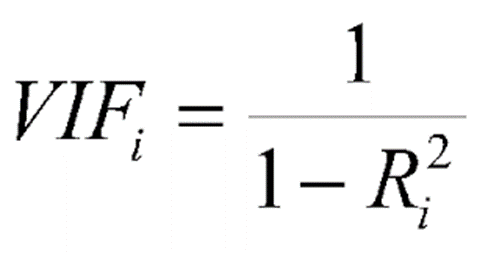 #vif to check collinearity 
#1 = not correlated.
#Between 1 and 5 = moderately correlated.
#Greater than 5 = highly correlated.
from statsmodels.stats.outliers_influence import variance_inflation_factor
vif_data = pd.DataFrame()
vif_data["feature"] = X.columns
vif_data["VIF"] = [variance_inflation_factor(X.values, i) for i in range(len(X.columns))]
print(vif_data)
Data Visualization
df.hist()
import seaborn as sns
sns.heatmap(df.corr())
Normalization & Create Dummy for Categorical X
#normalization
from scipy import stats
import numpy as np 
pd.set_option('display.max_rows', 10)
for i in X.columns:
    X[i]=stats.zscore(X[i].astype(np.float))
print(X)
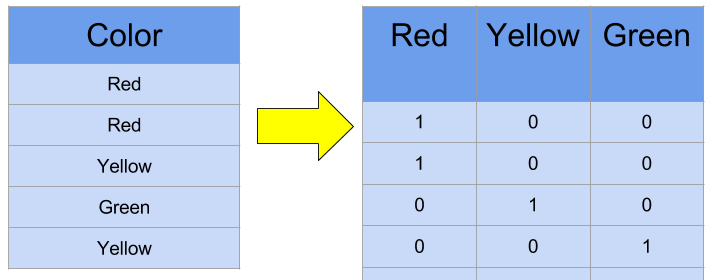 #X is categorical
dummy=pd.get_dummies(X["rating"])
X=X.merge(dummy, left_index=True, right_index=True)
X=X.drop("rating", axis="columns")
Balance the data
from collections import Counter
from imblearn.over_sampling import SMOTE
from imblearn.under_sampling import RandomUnderSampler

Counter(df["Class"])

counter = Counter(Y_train[:])
print(counter)

oversample = SMOTE()
X_train, Y_train = oversample.fit_resample(X_train, Y_train)
# summarize the new class distribution

counter = Counter(Y_train[:])
print(counter)
Split train test, train, predict
from sklearn.model_selection import train_test_split
X_train, X_test, Y_train, Y_test = train_test_split(X,Y, test_size=0.3)
print(X_train, X_test, Y_train, Y_test )

from sklearn import linear_model
model = linear_model.LogisticRegression()
model.fit(X_train, Y_train)
pred = model.predict(X_train)

from sklearn.metrics import confusion_matrix
cm = confusion_matrix(Y_train, pred)
print(cm)
accuracy = (cm[0,0]+cm[1,1])/sum(sum(cm))
print(accuracy)

pred = model.predict(X_test)
cm = confusion_matrix(Y_test, pred)
print(cm)
accuracy = (cm[0,0]+cm[1,1])/sum(sum(cm))
print(accuracy)
https://pythoninstitute.org/certification/
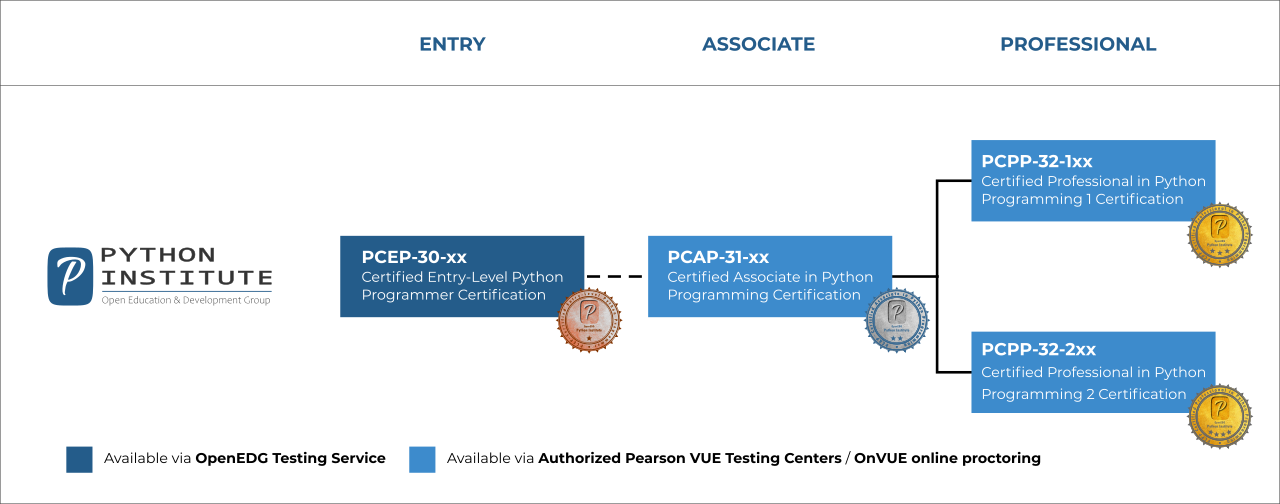 Finally - CEPP
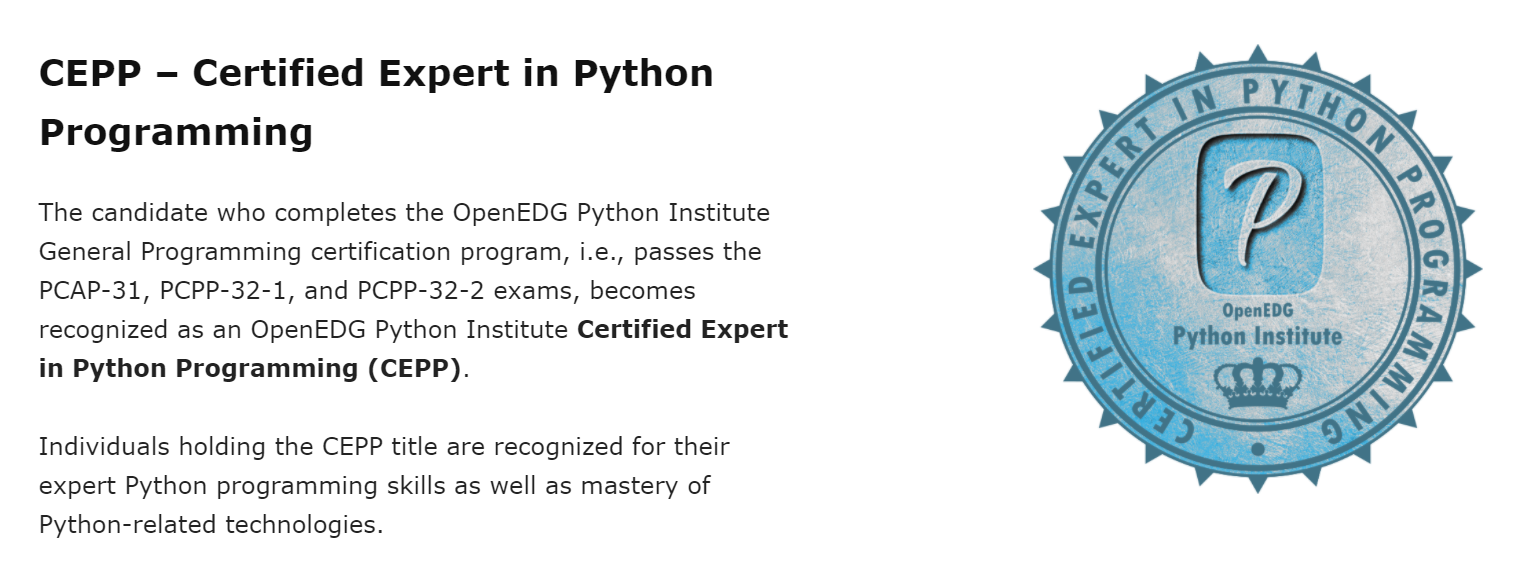 Python
Basic Python – Variable, control flow, function
Data Structure – Array, list, dictionary, stack, queue
OOP – Class, subclass, instance, object, constructor, methods, private, static, abstract
SQL – CRUD
Network – Socket, REST API, json & json-server, XML, request, configuration file
Others – Decorator, Generator, Lamba, Exception, PIP, PYC, PyPI, Namespace, Virtual Environment, Multiple Variable, configuration, Multi-threading, Pipe, file, Magic, tktinker, Pickle & Shelve
AI – Regression and Decision Tree
Excel Using Python
Python
Day 1
Variable – Naming Convention, Assignment, Type (int, float, double, sequence: string, list, tuple), Operator (+ - / *)
control flow – If, elif, for, while
Day 2
Function
Data Structure – Array, list, dictionary, stack, queue
Advanced Python
Ide (try print hello)
Anaconda https://www.anaconda.com/products/individual
Colab https://colab.research.google.com/
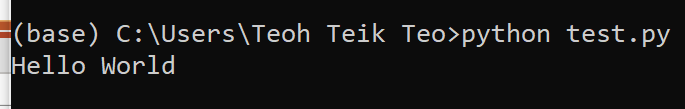 Basic
Variable Type
Basic Datatypes
Integers (default for numbers)
z = 5 / 2  # Answer 2, integer division
Floats
x = 3.456
Strings
Can use “” or ‘’ to specify with “abc” == ‘abc’
Always Try DIR() then Internet Help
Naming Rules
There are some reserved words:
	and, assert, break, class, continue, def, del, elif, else, except, exec, finally, for, from, global, if, import, in, is, lambda, not, or, pass, print, raise, return, try, while
Dunder or magic methods in Python are the methods having two prefix and suffix underscores in the method name. Dunder here means “Double Under (Underscores)”. These are commonly used for operator overloading. Few examples for magic methods are: __init__, __add__, __len__, __repr__ etc.
Assignment
You can assign to multiple names at the same time  
>>> x, y = 2, 3
>>> x
2
>>> y
3
This makes it easy to swap values
>>> x, y = y, x
Assignments can be chained
>>> a = b = x = 2
Python Simple Syntax (Variable, assign or input) Refer to textbook page …
print("hello")
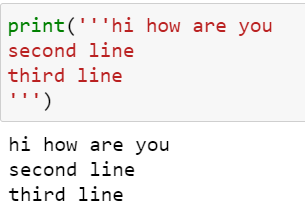 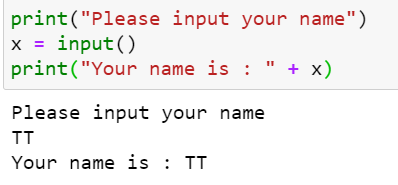 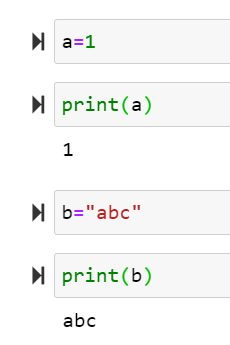 Input default is string
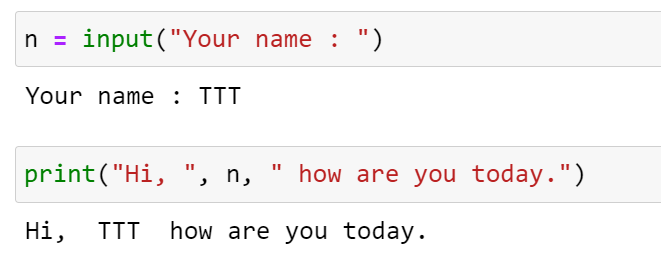 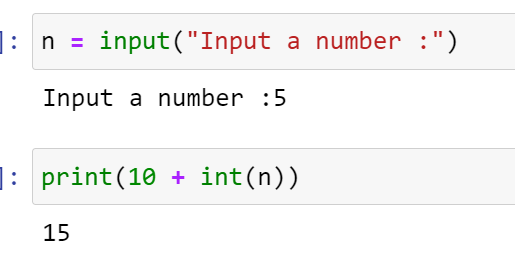 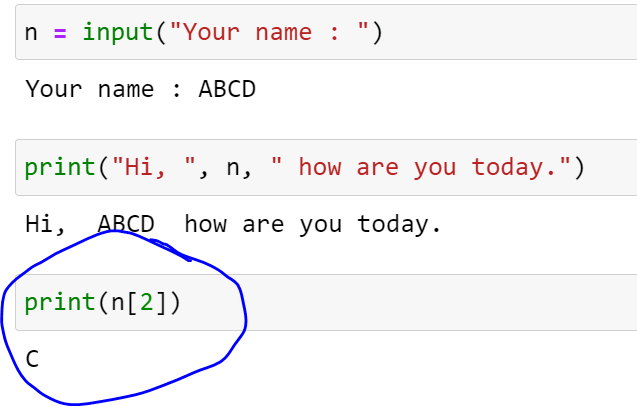 Operator : Number & String
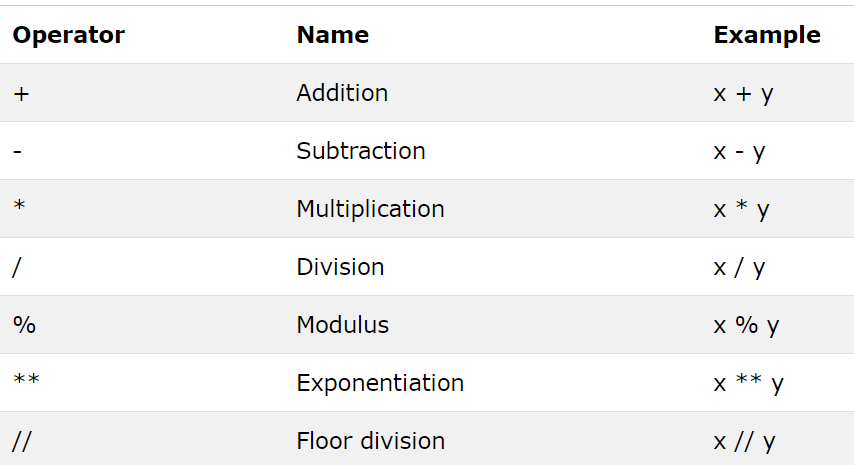 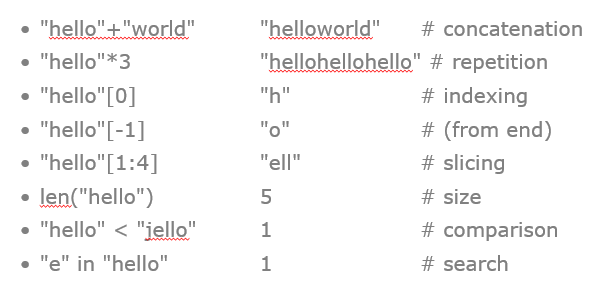 Sequence Types
Tuple: (‘john’, 32)
A simple immutable ordered sequence of items
Items can be of mixed types, including collection types
Strings: “John Smith”
Immutable
Conceptually very much like a tuple
List: [1, 2, ‘john’]
Mutable ordered sequence of items of mixed types
Sequence Types
Access individual members of a tuple, list, or string using square bracket “array” notation 
Note that all are 0 based… 

>>> tu = (23, ‘abc’, 4.56, (2,3), ‘def’)
>>> tu[1]     # Second item in the tuple.
 ‘abc’

>>> li = [“abc”, 34, 4.34, 23] 
>>> li[1]      # Second item in the list.
 34

>>> st = “Hello World”
>>> st[1]   # Second character in string.
 ‘e’
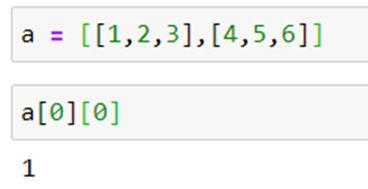 Operations on Lists
>>> li = [5, 2, 6, 8]

>>> li.reverse()    # reverse the list *in place*
>>> li
  [8, 6, 2, 5]

>>> li.sort()       # sort the list *in place*
>>> li
  [2, 5, 6, 8]
Operations on Lists
Lists have many methods, including index, count, remove, reverse, sort 
>>> li = [‘a’, ‘b’, ‘c’, ‘b’]
>>> li.index(‘b’)  # index of 1st occurrence
1
>>> li.count(‘b’)  # number of occurrences
2
>>> li.remove(‘b’) # remove 1st occurrence
>>> li
  [‘a’, ‘c’, ‘b’]
Sequence Types
Define tuples using parentheses and commas
>>> tu = (23, ‘abc’, 4.56, (2,3), ‘def’)
Define lists are using square brackets and commas
>>> li = [“abc”, 34, 4.34, 23]
Define strings using quotes (“, ‘, or “““).
>>> st = “Hello World”
>>> st = ‘Hello World’
>>> st = “““This is a multi-line
string that uses triple quotes.”””
Positive and negative indices
>>> t = (23, ‘abc’, 4.56, (2,3), ‘def’)
Positive index: count from the left, starting with 0
 >>> t[1] 
‘abc’
Negative index: count from right, starting with –1
>>> t[-3] 
4.56
Slicing: return copy of a subset
>>> t = (23, ‘abc’, 4.56, (2,3), ‘def’)

Return a copy of the container with a subset of the original members.  Start copying at the first index, and stop copying before second.
>>> t[1:4]	
(‘abc’, 4.56, (2,3))
Negative indices count from end
>>> t[1:-1]
(‘abc’, 4.56, (2,3))
Slicing: return copy of a =subset
>>> t = (23, ‘abc’, 4.56, (2,3), ‘def’)
Omit first index to make copy starting from beginning of the container
	>>> t[:2] 
	(23, ‘abc’)
Omit second index to make copy starting at first index and going to end
	>>> t[2:]
	(4.56, (2,3), ‘def’)
The ‘in’ Operator
Boolean test whether a value is inside a container:
>>> t = [1, 2, 4, 5]
>>> 3 in t
False
>>> 4 in t
True
>>> 4 not in t
False
For strings, tests for substrings
>>> a = 'abcde'
>>> 'c' in a
True
>>> 'cd' in a
True
>>> 'ac' in a
False
Be careful: the in keyword is also used in the syntax of for loops and list comprehensions
The + Operator
The + operator produces a new  tuple, list, or string whose value is the concatenation of its arguments.

>>> (1, 2, 3) + (4, 5, 6)
 (1, 2, 3, 4, 5, 6)

>>> [1, 2, 3] + [4, 5, 6]
 [1, 2, 3, 4, 5, 6]

>>> “Hello” + “ ” + “World”
 ‘Hello World’
The * Operator
The * operator produces a new tuple, list, or string that “repeats” the original content.

>>> (1, 2, 3) * 3
(1, 2, 3, 1, 2, 3, 1, 2, 3)

>>> [1, 2, 3] * 3
[1, 2, 3, 1, 2, 3, 1, 2, 3]

>>> “Hello” * 3
‘HelloHelloHello’
Operations on Lists Only
>>> li = [1, 11, 3, 4, 5]

>>> li.append(‘a’)	# Note the method syntax
>>> li
[1, 11, 3, 4, 5, ‘a’]

>>> li.insert(2, ‘i’)
>>>li
[1, 11, ‘i’, 3, 4, 5, ‘a’]
If else
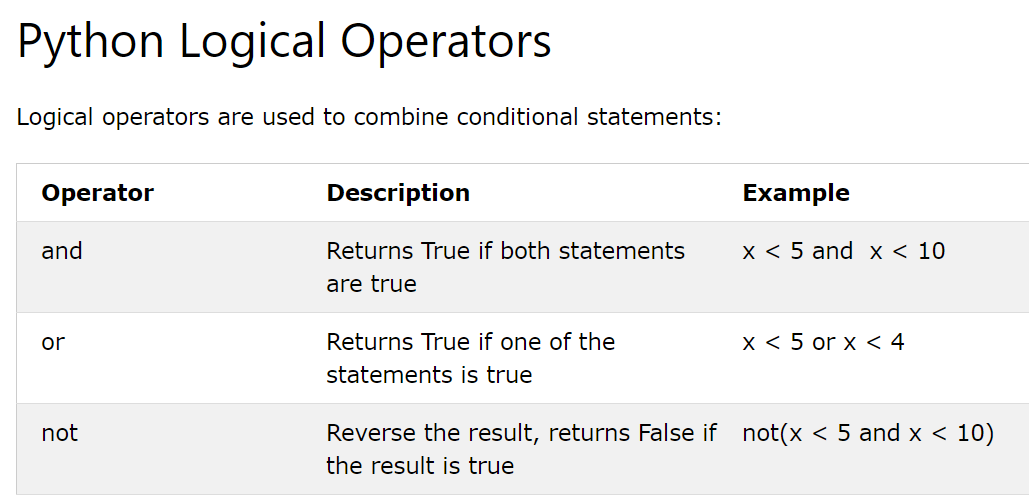 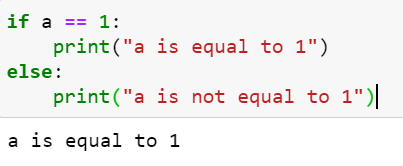 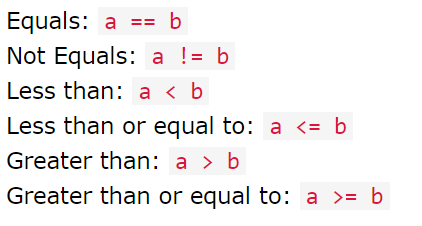 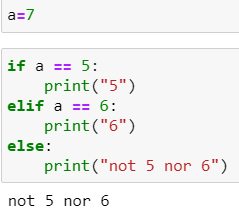 And equivalent
if c == 5 and d ==6:
    print("c is 5 and d is 6")
else:
    print("c is not 5 or d is not 6")
if c == 5:
    if d == 6:
        print("c is 5 and d is 6")
    else:
        print("c is not 5 or d is not 6")
else:
    print("c is not 5 or d is not 6")
Or Equivalent
if x==4 or y==5:
    print("x is 4 or y is 5")
else:
    print("x is not 4 and y is not 5")
if x==4:
    print("x is 4 or y is 5")
elif y==5:
    print("x is 4 or y is 5")
else:
    print("x is not 4 and y is not 5")
A Code Sample (in IDLE)
x = 34 - 23            # A comment.
 y = "Hello"            # Another one.
 z = 3.45    
 if z == 3.45 or y == "Hello":
     x = x + 1
     y = y + "World"   # String concat.
 print(x)
 print(y)
Logical operators are words (and, or, not) not symbols
For Loop
i = 1
while i <10:
    print(i)
    i = i+1
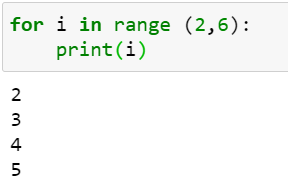 i = 1
while 1==1:
    print(i)
    i = i+1
    if i == 10:
        break
While loop
a = 0
while a != 10:
    if a == 9:
        break
    print(a)
    a = a+1
a = 0
while a != 10:
    a = a+1
    print(a)
for i in range(1,10):
    print(i)
File – read write and append
f = open(filename[, mode[, buffersize])
mode can be "r", "w", "a" (like C stdio); default "r"
append "b" for text translation mode
append "+" for read/write open
buffersize: 0=unbuffered; 1=line-buffered; buffered
methods:
read([nbytes]), readline(), readlines()
write(string), writelines(list)
seek(pos[, how]), tell()
flush(), close()
fileno()
f = open("C:/Users/Teoh Teik Teo/OneDrive - TSS Global Pte. Ltd/TT Library/AI Model/Python/Test.txt")
s = f.read()
f.close()
print(s)
f = open("C:/Users/Teoh Teik Teo/OneDrive - TSS Global Pte. Ltd/TT Library/AI Model/Python/Test.txt", "a")
f.writelines(“\nHi Python")
f.close()
f = open("C:/Users/Teoh Teik Teo/OneDrive - TSS Global Pte. Ltd/TT Library/AI Model/Python/Test.txt", "w")
f.writelines("Hi Python")
f.close()
Simple task
Write a Python program which accepts the radius of a circle from the user and compute the area.
Simple task Solution
Write a Python program which accepts the radius of a circle from the user and compute the area.
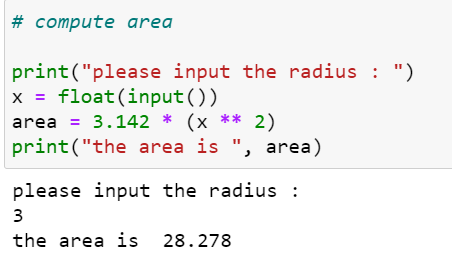 Creating a function
def first():
    print("My first function")
first()
Creating function with argument
def second(a,b):
    print(a+b)
second(5,10)
def second(a,b):
    print(a/b)
second(a=5,b=10)
Return the value in functio
def division(a,b):
    return(a/b)
d = division(10,2)
print(d)
2 simple function
Given radius, calculate area, perimeter
cal_area(radius)
cal_perimeter(radius)
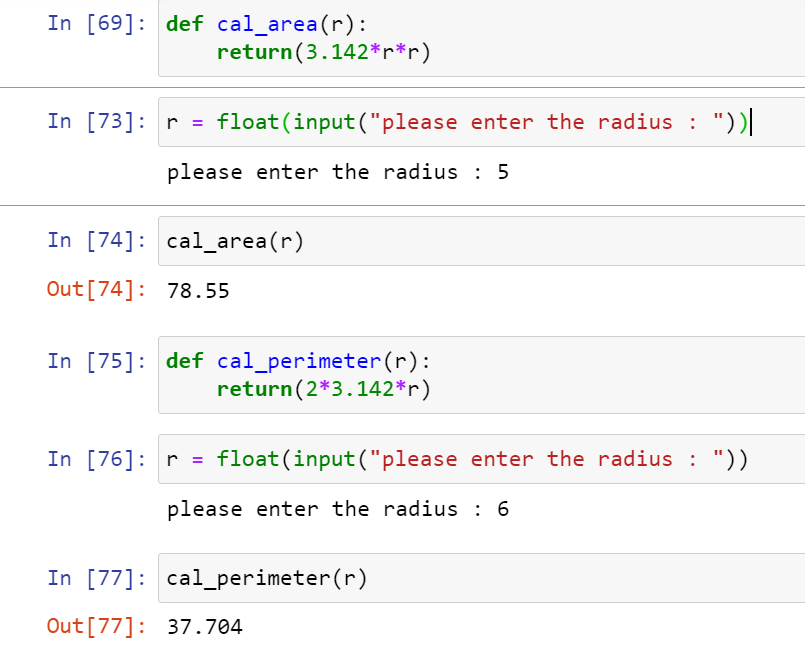 Creating a function
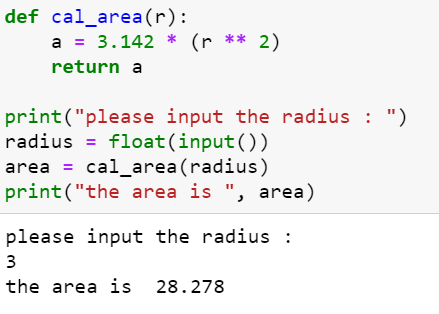 OOP
Class and OOP & __init__
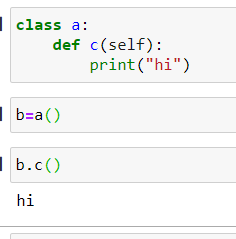 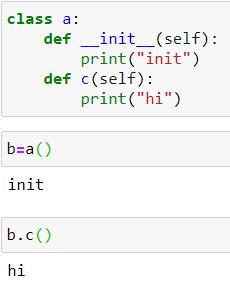 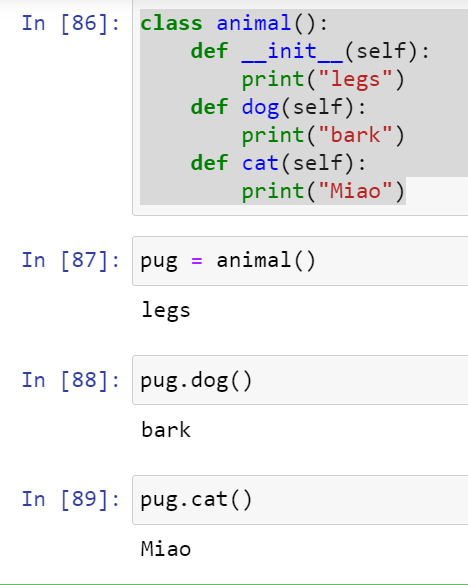 Object
Create 1 Object with 2 function, with __init__ as welcome notes
cal.area()
cal.perimeter()
Object Oriented Programming: Creating a class
Write a Python Class which accepts the radius of a circle from the user and compute the area and parameter.
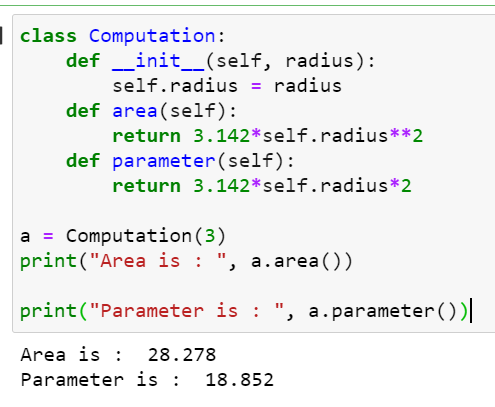 class Computation:
    def __init__(self, radius):
        self.radius = radius
    def area(self):
        return 3.142*self.radius**2
    def parameter(self):
        return 3.142*self.radius*2

a = Computation(3)
print("Area is : ", a.area())

print("Parameter is : ", a.parameter())
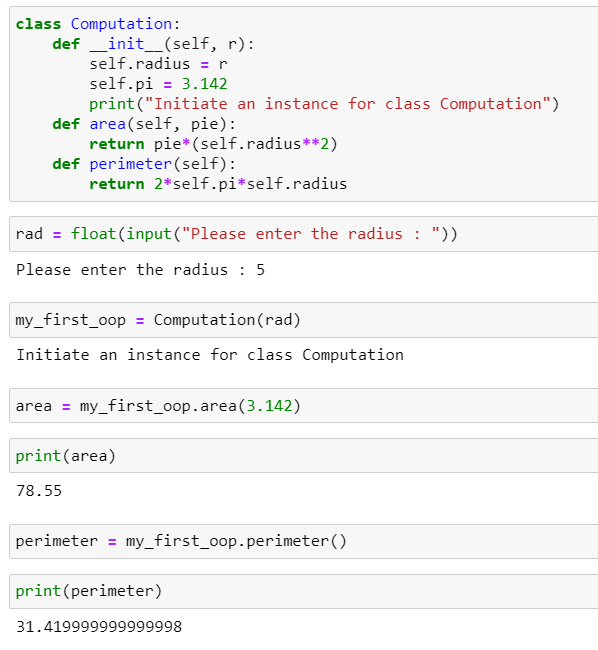 Graph
j = [1,2,3,4,5]
r = [6,7,8,9,10]
import matplotlib.pyplot as plt
plt.plot(j, r)
plt.xlabel('parameter')
plt.ylabel('rmse')
plt.title('rmse')
plt.show()
Question
Create a program that asks the user to enter their name and their age. Print out a message addressed to them that tells them the year that they will turn 100 years old.
Solution
name = input("What is your name: ")
age = int(input("How old are you: "))
year = str((2014 - age)+100)
print(name + " will be 100 years old in the year " + year)
Question
Ask the user for a number. Depending on whether the number is even or odd, print out an appropriate message to the user.
Solution
num = input("Enter a number: ")
mod = num % 2
if mod > 0:
    print("You picked an odd number.")
else:
    print("You picked an even number.")
Question
Create a program that asks the user for a number and then prints out a list of all the divisors of that number. (If you don’t know what a divisor is, it is a number that divides evenly into another number. For example, 13 is a divisor of 26 because 26 / 13 has no remainder.)
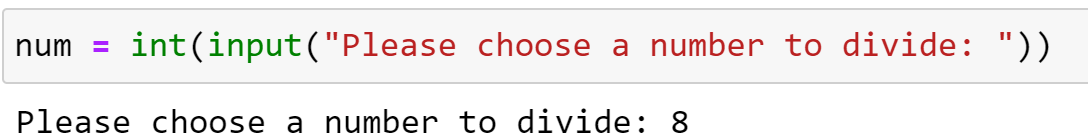 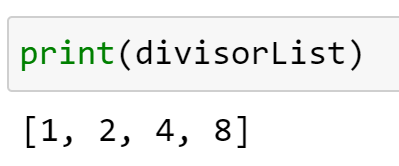 Answer
num = int(input("Please choose a number to divide: "))

listRange = list(range(1,num+1))

divisorList = []

for number in listRange:
    if num % number == 0:
        divisorList.append(number)

print(divisorList)
Palindromes
The word “dad” and the number “1881” are palindromes.
Question
wrd=input("Please enter a word")
wrd=str(wrd)
rvs=wrd[::-1]
print(rvs)
if wrd == rvs:
    print("This word is a palindrome")
else:
    print("This word is not a palindrome")
What does :: -1 mean in Python?
It means, "start at the end; count down to the beginning, stepping backwards one step at a time.“

::2 means count forward 2 => abcde -> ace

Wrd = 1234567890
wrd[0:3:1] = 123
Try…..
Question
Let’s say I give you a list saved in a variable: a = [1, 4, 9, 16, 25, 36, 49, 64, 81, 100]. Take this list a and makes a new list that has only the even elements of this list in it.
Answer
a = [1, 4, 9, 16, 25, 36, 49, 64, 81, 100]
b=[]
for i in a:
    if i % 2 == 0:
        b.append(i)
print(b)
a = [1, 4, 9, 16, 25, 36, 49, 64, 81, 100]
b = [number for number in a if number % 2 == 0]
print(b)
Question
Make a two-player Rock-Paper-Scissors game. (Hint: Ask for player plays (using input), compare them, print out a message of congratulations to the winner, and ask if the players want to start a new game)
import sys
user1 = input("What's your name?")
user2 = input("And your name?")
user1_answer = input("%s, do yo want to choose rock, paper or scissors?" % user1)
user2_answer = input("%s, do you want to choose rock, paper or scissors?" % user2)
def compare(u1, u2):
    if u1 == u2:
        return("It's a tie!")
    elif u1 == 'rock':
        if u2 == 'scissors':
            return("Rock wins!")
        else:
            return("Paper wins!")
    elif u1 == 'scissors':
        if u2 == 'paper':
            return("Scissors win!")
        else:
            return("Rock wins!")
    elif u1 == 'paper':
        if u2 == 'rock':
            return("Paper wins!")
        else:
            return("Scissors win!")
    else:
        return("Invalid input! You have not entered rock, paper or scissors, try again.")
        sys.exit()
print(compare(user1_answer, user2_answer))
Answer
Question
Generate a random number between 1 and 9 (including 1 and 9). Ask the user to guess the number, then tell them whether they guessed too low, too high, or exactly right.
Answer
import random

rd = random.randint(1,9)
guess = 0
c = 0
while guess != rd:
    guess = input("Enter a guess between 1 to 9")
    guess = int(guess)
    c += 1

    if guess < rd:
        print("Too low")
    elif guess > rd:
        print("Too high")
    else:
        print("Right!")
        print("You took only", c, "tries!")
print(rd)
Question
Ask the user for a number and determine whether the number is prime or not. (For those who have forgotten, a prime number is a number that has no divisors.).
Solution
n = input("enter ")
n = int(n)
flag = 0
for i in range(2,n-1):
    if n%i == 0:
        flag = 1
if flag == 0:
    print("This is a prime number")
elif flag == 1:
    print("This is not a prime number")
Question
Write a program that asks the user how many Fibonacci numbers to generate and then generates them. Take this opportunity to think about how you can use functions. Make sure to ask the user to enter the number of numbers in the sequence to generate.(Hint: The Fibonacci seqence is a sequence of numbers where the next number in the sequence is the sum of the previous two numbers in the sequence. The sequence looks like this: 1, 1, 2, 3, 5, 8, 13, …)
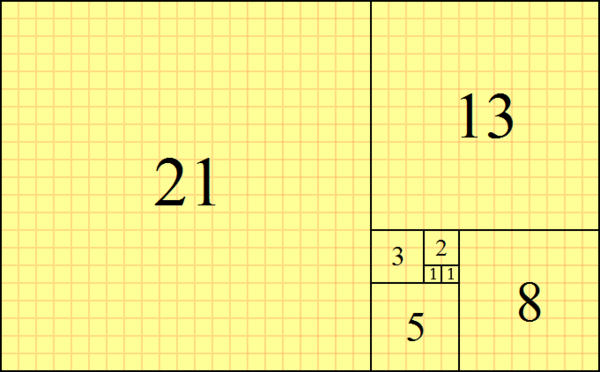 Solution
f=[1,1]
n = input("please enter number : ")
n = int(n)
for i in range(0,n-2):
    f.append(f[i]+f[i+1])
print(f)
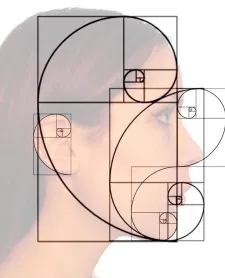 Question
Write a password (length of 8) generator in Python. The passwords should be random, generating a new password every time the user asks for a new password. 

s = "abcdefghijklmnopqrstuvwxyz01234567890ABCDEFGHIJKLMNOPQRSTUVWXYZ!@#$%^&*()?"
Solution
import random
s = "abcdefghijklmnopqrstuvwxyz01234567890ABCDEFGHIJKLMNOPQRSTUVWXYZ!@#$%^&*()?"
"".join(random.sample(s,8))
Question
Take the code from the How To Extract data from website.
Solution
import requests
from bs4 import BeautifulSoup
 
base_url = 'http://www.nytimes.com'
r = requests.get(base_url)
soup = BeautifulSoup(r.text)

print(soup)
Optional
Question
Create a program that will play the “cows and bulls” game with the user. The game works like this:
Randomly generate a 4-digit number. Ask the user to guess a 4-digit number. For every digit that the
user guessed correctly in the correct place, they have a “cow”. For every digit the user guessed
correctly in the wrong place is a “bull.” Every time the user makes a guess, tell them how many
“cows” and “bulls” they have. Once the user guesses the correct number, the game is over. Keep track
of the number of guesses the user makes throughout teh game and tell the user at the end.
Say the number generated by the computer is 1038. An example interaction could look like this:
  Welcome to the Cows and Bulls Game!
  Enter a number:
  >>> 1234
  2 cows, 0 bulls
  >>> 1256
  1 cow, 1 bull
import random
def compare_numbers(number, user_guess):
    cowbull = [0,0] #cows, then bulls
    for i in range(len(number)):
        if number[i] == user_guess[i]:
            cowbull[1]+=1
        else:
            cowbull[0]+=1
    return cowbull
if __name__=="__main__":
    playing = True #gotta play the game
    number = str(random.randint(0,9999)) #random 4 digit number
    guesses = 0
    print("Let's play a game of Cowbull!") #explanation
    print("I will generate a number, and you have to guess the numbers one digit at a time.")
    print("For every number in the wrong place, you get a cow. For every one in the right place, you get a bull.")
    print("The game ends when you get 4 bulls!")
    print("Type exit at any prompt to exit.")
    while playing:
        user_guess = input("Give me your best guess!")
        if user_guess == "exit":
            break
        cowbullcount = compare_numbers(number,user_guess)
        guesses+=1
        print("You have "+ str(cowbullcount[0]) + " cows, and " + str(cowbullcount[1]) + " bulls.")
        if cowbullcount[1]==4:
            playing = False
            print("You win the game after " + str(guesses) + "! The number was "+str(number))
            break #redundant exit
        else:
            print("Your guess isn't quite right, try again.")
Solution
Others
https://www.practicepython.org/
Advance Python
Data Structure
Mutable & Unmutable
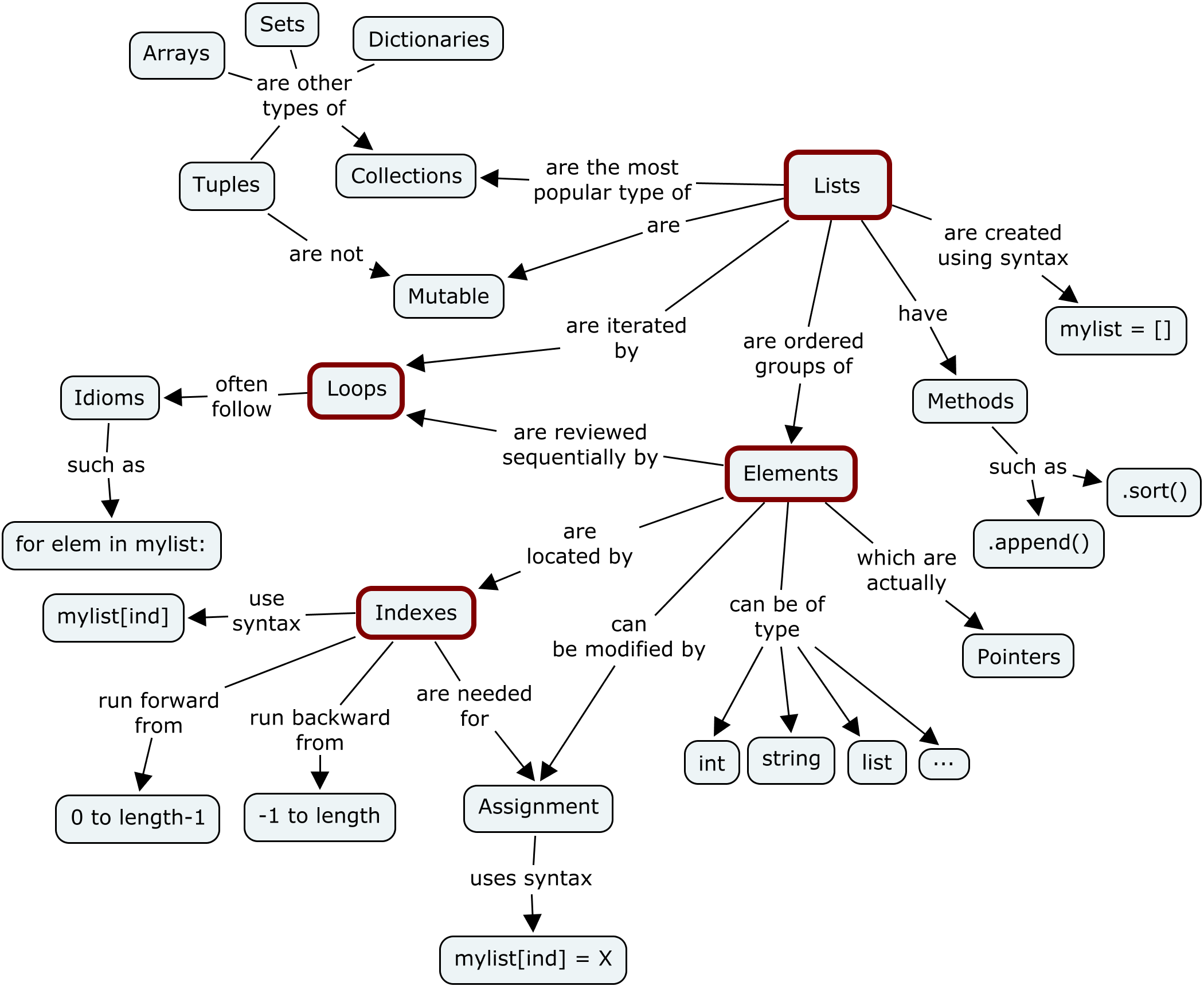 Python Data Structure
Dictionaries, Maps, and Hash Tables
Array 
Sets
Stacks (LIFOs)
Queues (FIFOs)
Dictionary
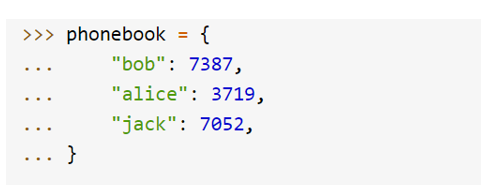 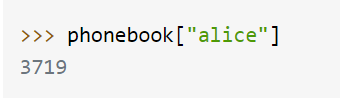 Dictionary Operator
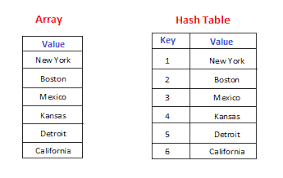 Hash tables, "associative arrays"
d = {"duck": "eend", "water": "water"}
Lookup:
d["duck"] -> "eend"
d["back"] # raises KeyError exception
Delete, insert, overwrite:
del d["water"] # {"duck": "eend", "back": "rug"}
d["back"] = "rug" # {"duck": "eend", "back": "rug"}
d["duck"] = "duik" # {"duck": "duik", "back": "rug"}
Keys, values, items:
d.keys() -> ["duck", "back"]
d.values() -> ["duik", "rug"]
d.items() -> [("duck","duik"), ("back","rug")]
Presence check:
d.has_key("duck") -> 1; d.has_key("spam") -> 0
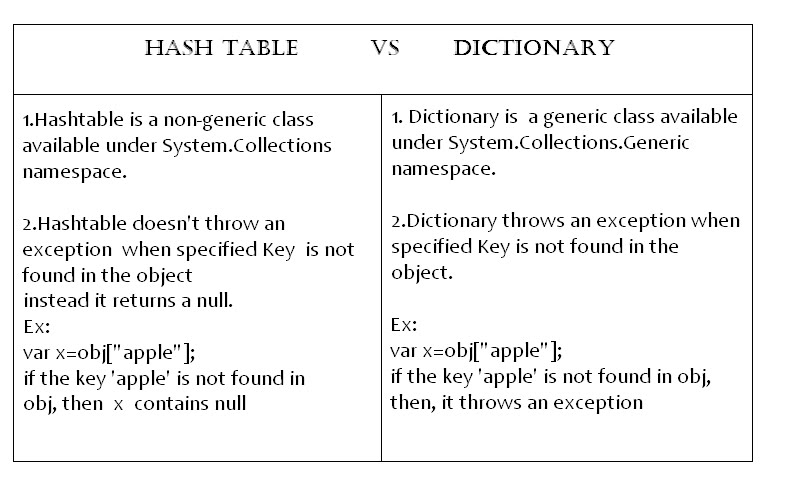 Array
Types of Array
List (Mutable)
Tuple (Immutable)
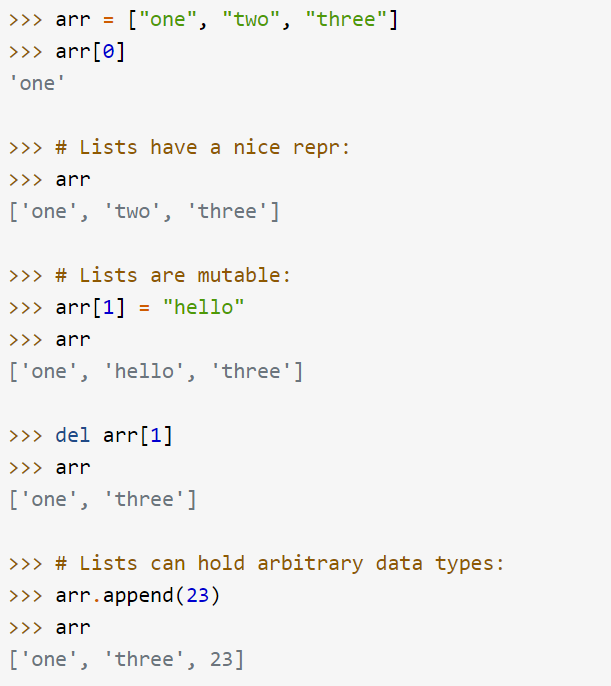 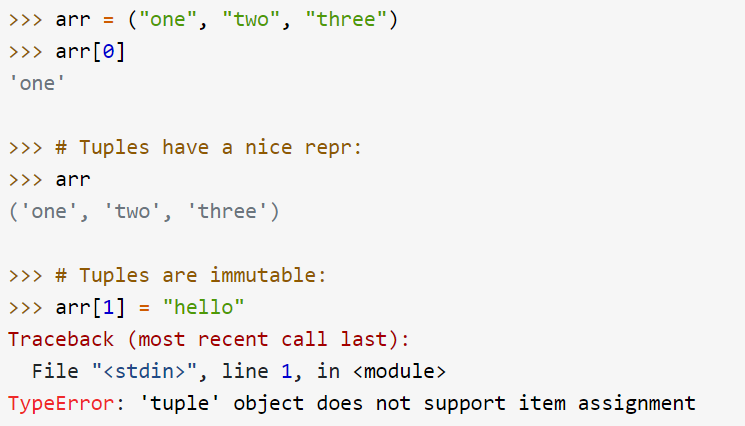 Operator for lists
Flexible arrays, not Lisp-like linked lists
a = [98, "bottles of beer", ["on", "the", "wall"]]

Item and slice assignment
a[0] = 98
a[1:2] = ["bottles", "of", "beer"]                      -> [98, "bottles", "of", "beer", ["on", "the", "wall"]]
del a[-1]	                                                             -> [98, "bottles", "of", "beer"]
>>> a = range(5)			# [0,1,2,3,4]
>>> a.append(5)			# [0,1,2,3,4,5]
>>> a.insert(0, 42)		# [42,0,1,2,3,4]
>>> a.reverse()			# [4,3,2,1,0]
>>> a.sort()			# [0,1,2,3,4]
Sets
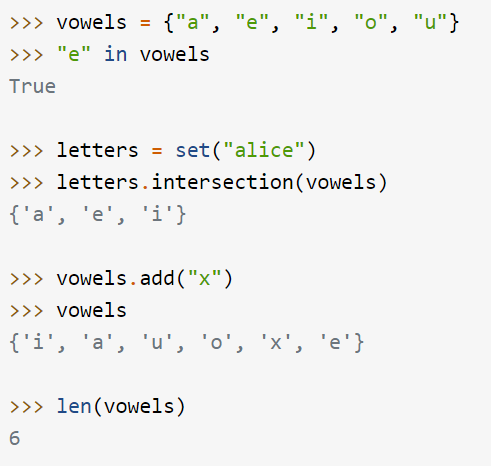 Sets are used to store multiple items in a single variable.

Set is one of 4 built-in data types in Python used to store collections of data, the other 3 are List, Tuple, and Dictionary, all with different qualities and usage.

A set is a collection which is both unordered and unindexed.

Sets are written with curly brackets.
Stack (LIFO)
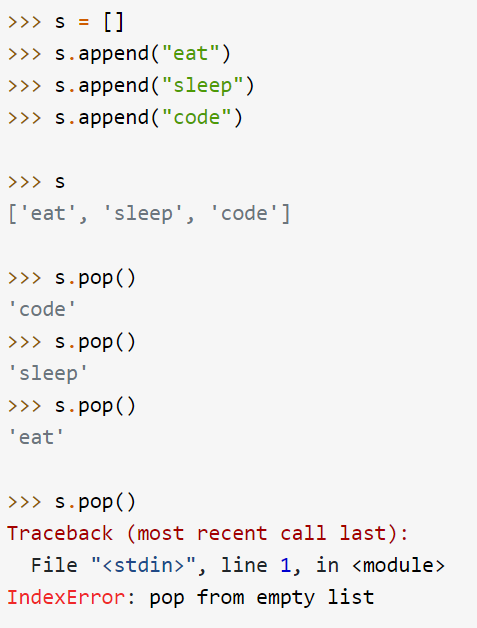 Queue (FIFO)
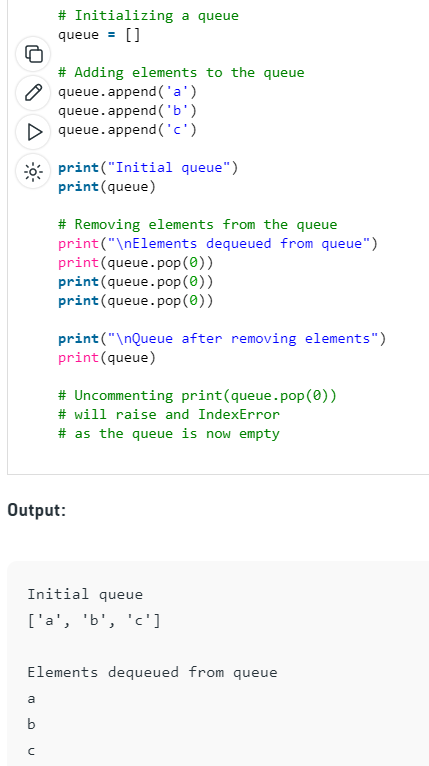 OOP
Class and OOP & __init__
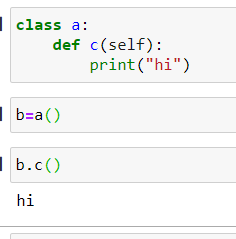 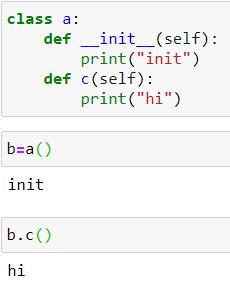 Object Oriented Programming: Creating a class
Write a Python Class which accepts the radius of a circle from the user and compute the area and parameter.
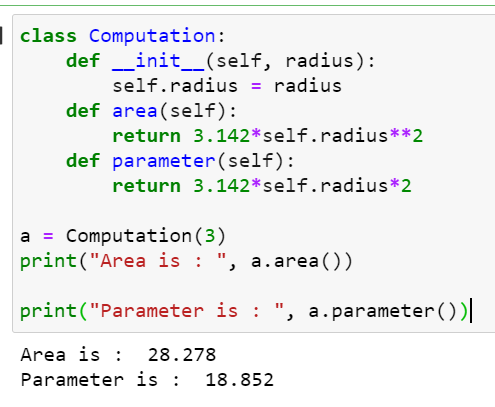 class Computation:
    def __init__(self, radius):
        self.radius = radius
    def area(self):
        return 3.142*self.radius**2
    def parameter(self):
        return 3.142*self.radius*2

a = Computation(3)
print("Area is : ", a.area())

print("Parameter is : ", a.parameter())
Class, Object (Instance), Constructor
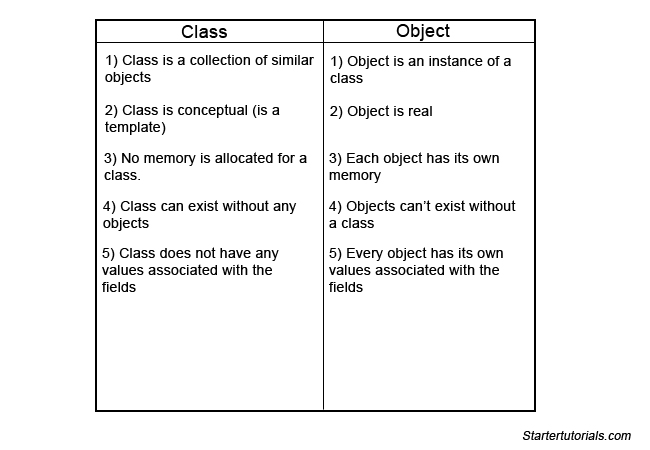 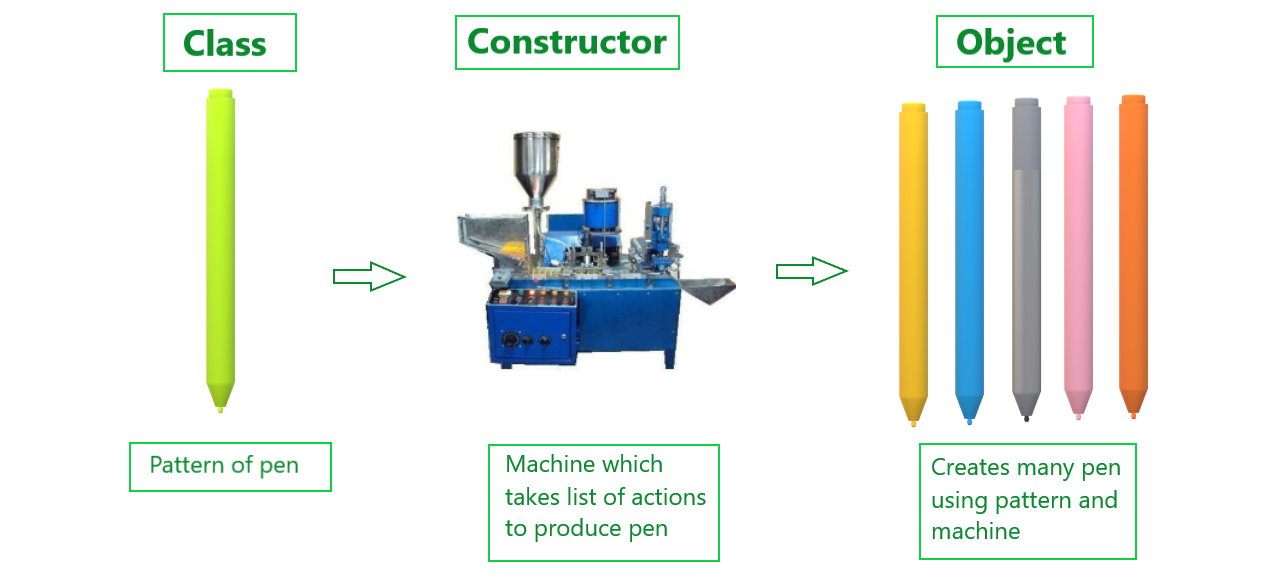 Class, Object, Instance
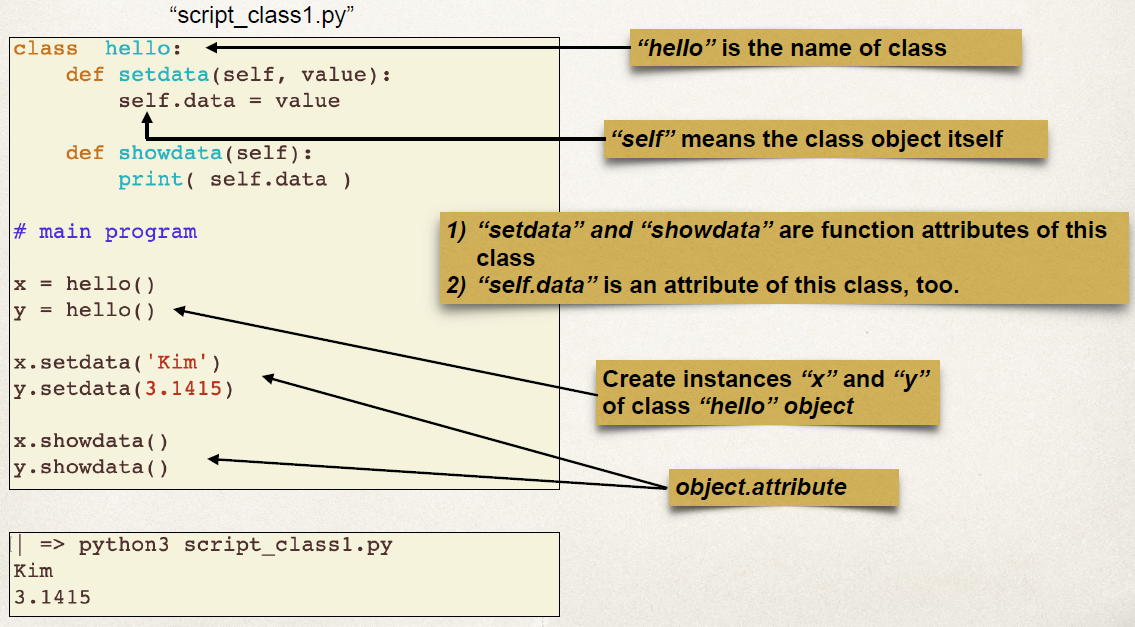 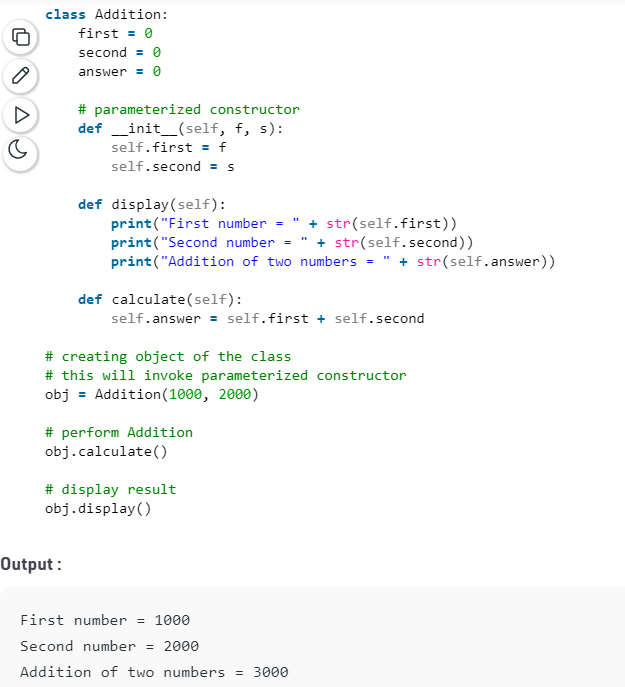 Constructor in Python Code
Property – hasattr() to check
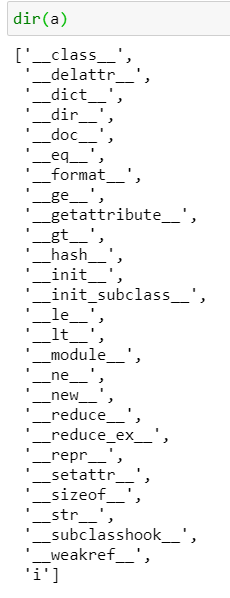 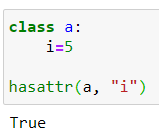 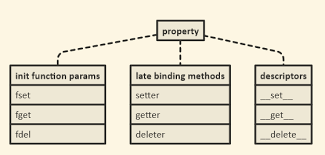 isinstance
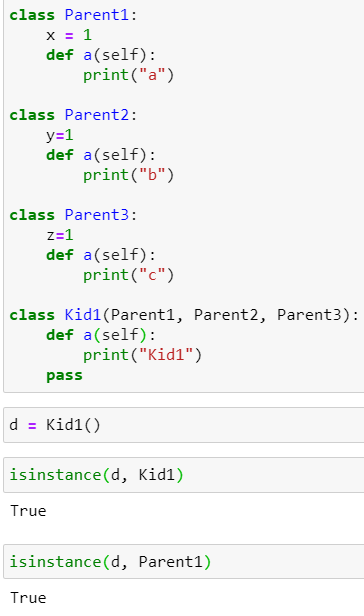 Methods vs Function
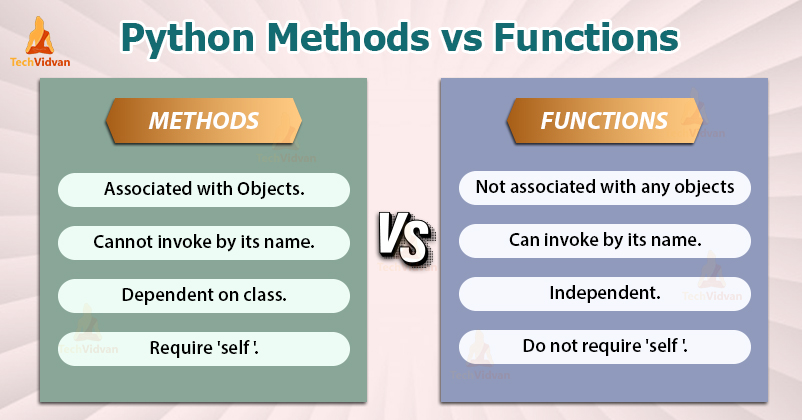 https://techvidvan.com/tutorials/python-methods-vs-functions/
Package vs Module vs Class vs Method
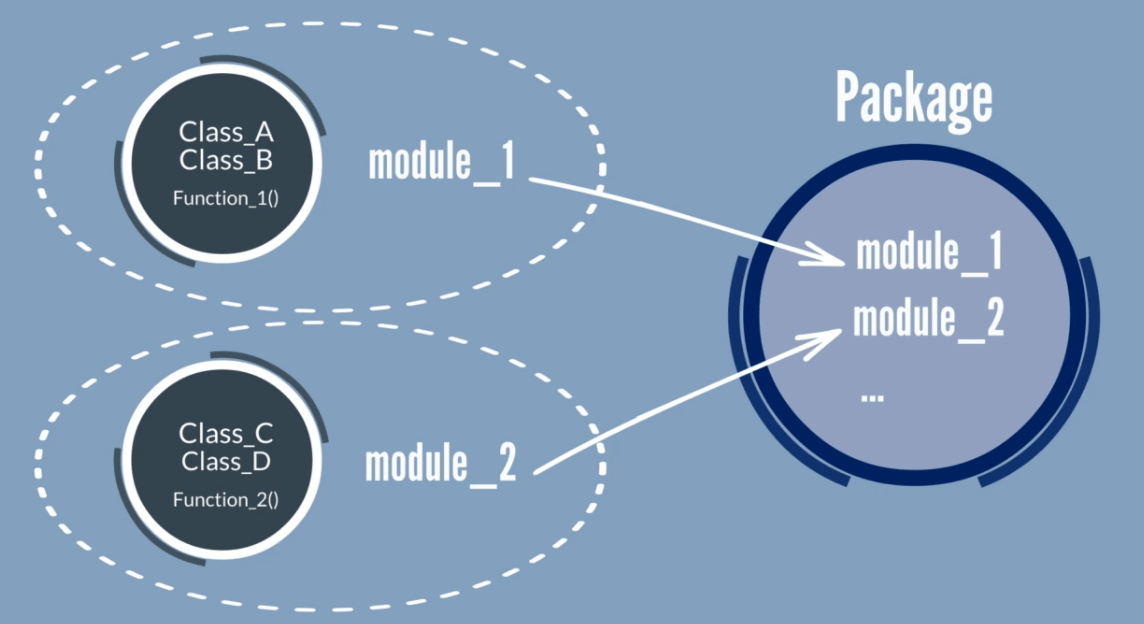 Subclass, Polymorphism & inheritance
Polymorphism lets us define methods in the child class that have the same name as the methods in the parent class. In inheritance, the child class inherits the methods from the parent class
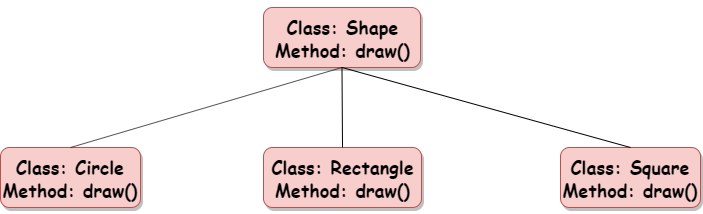 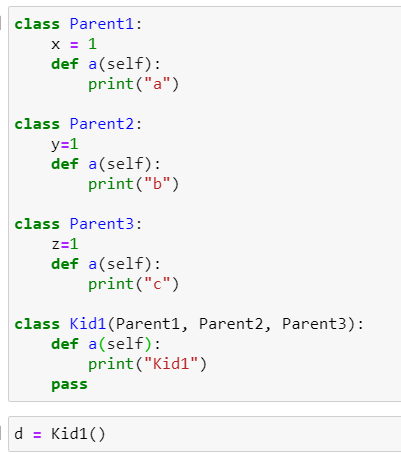 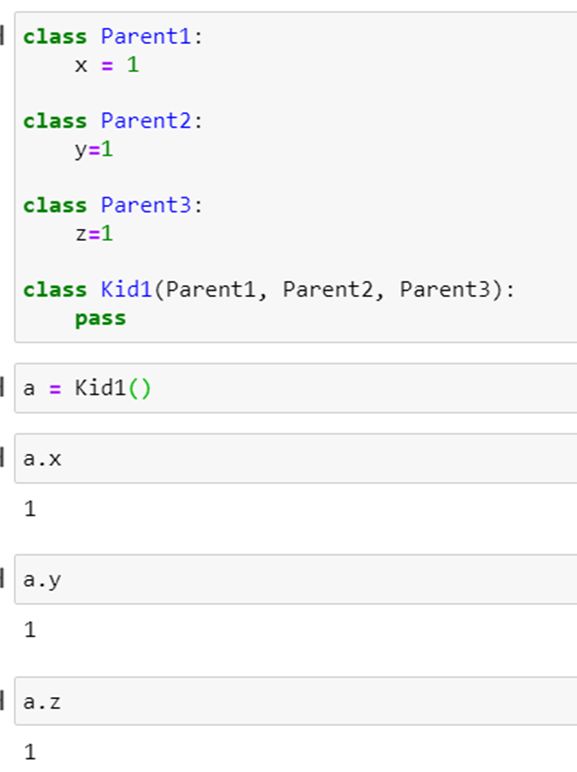 Polymorphism & inheritance
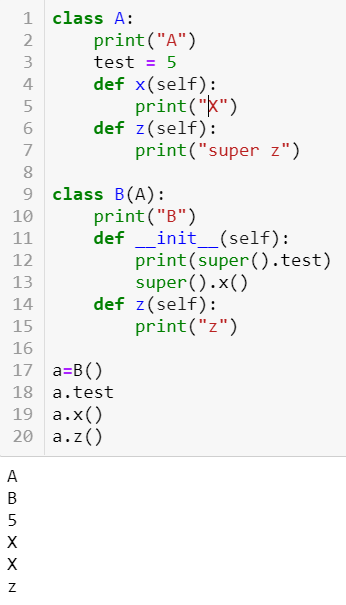 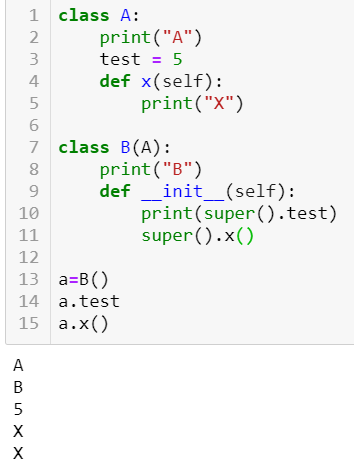 Composition (has, use abc) vs Inheritance (belong to)
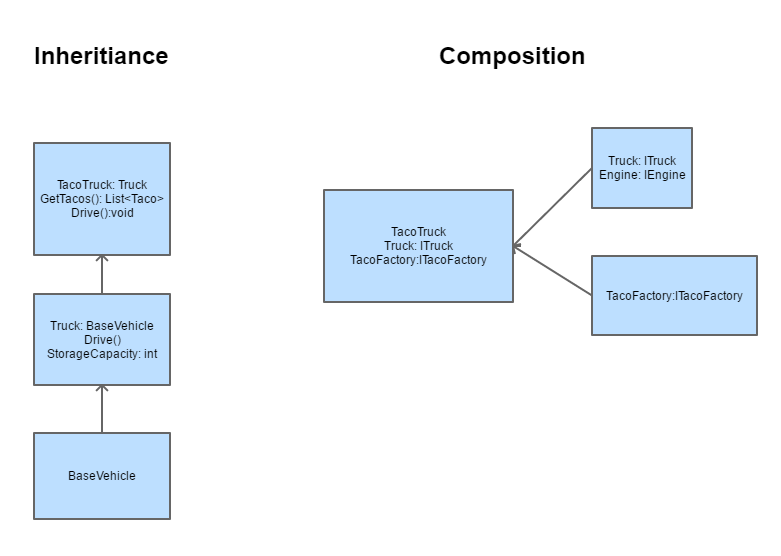 Private vs Protected vs Public
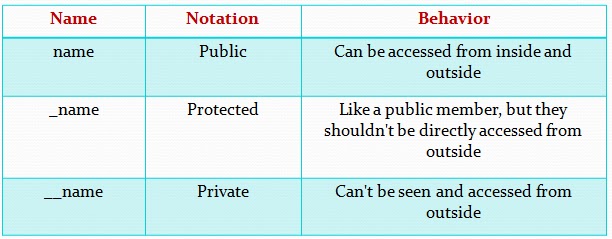 Private vs Protected vs Public
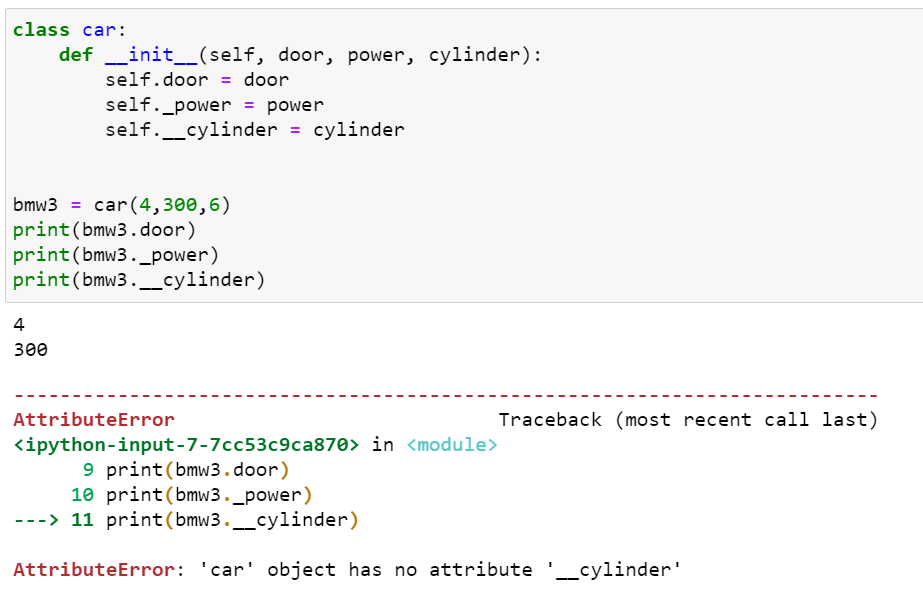 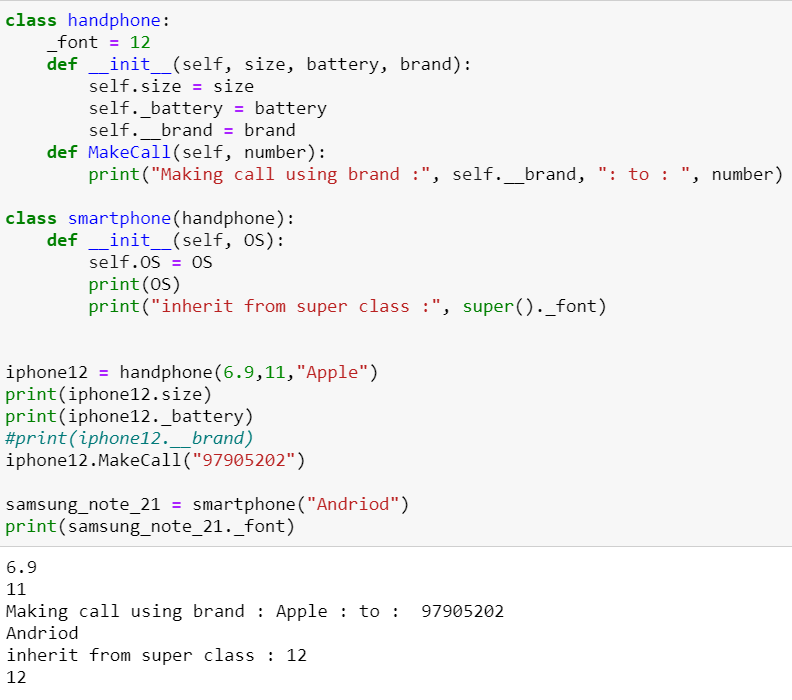 Public, Protected, Private
Encapsulation: How to access private variable. __object or setter and getter
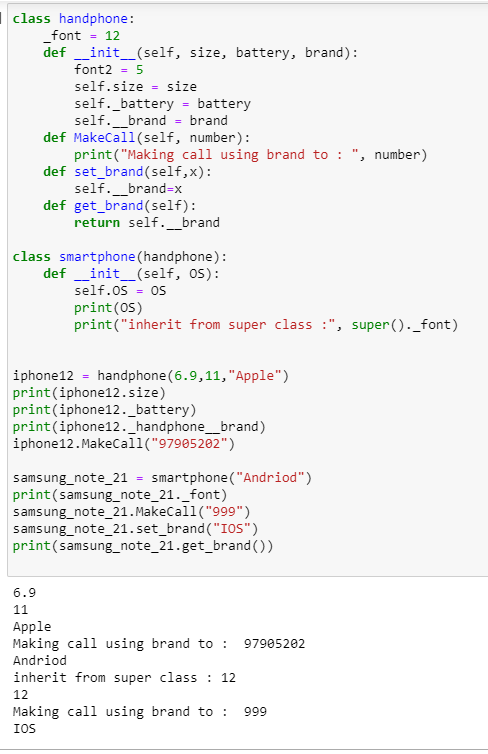 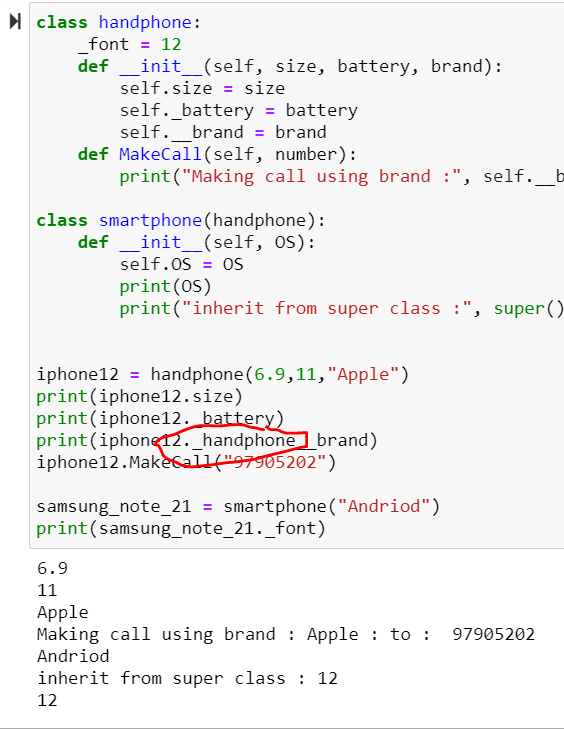 Multiple SuperclassAttribute
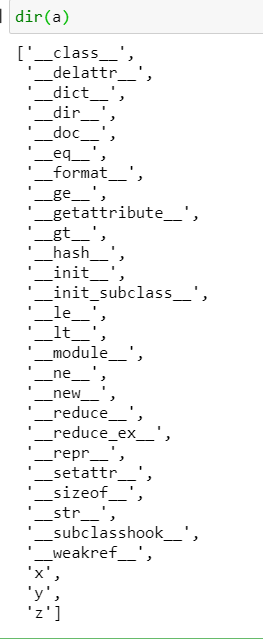 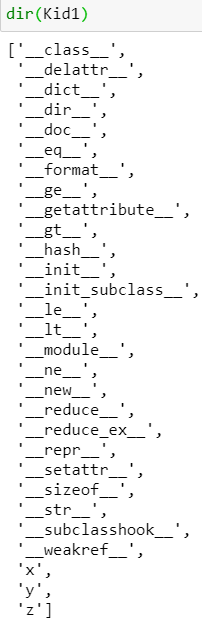 MRO — Method Resolution Order
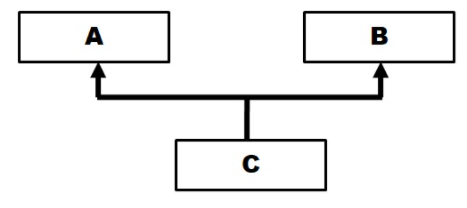 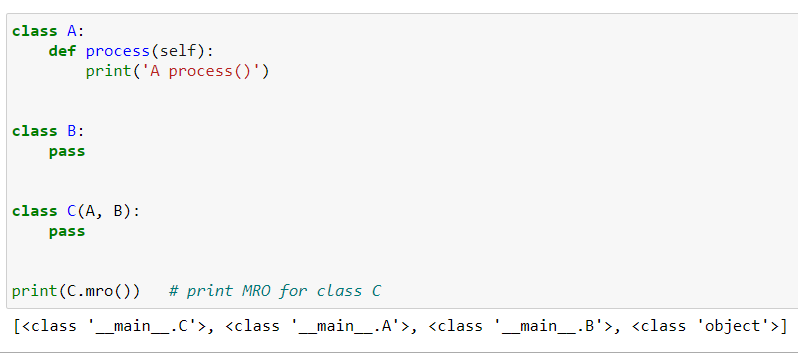 Multiple Superclass Methods – Same name then depends on mro (Method Resolution Order)
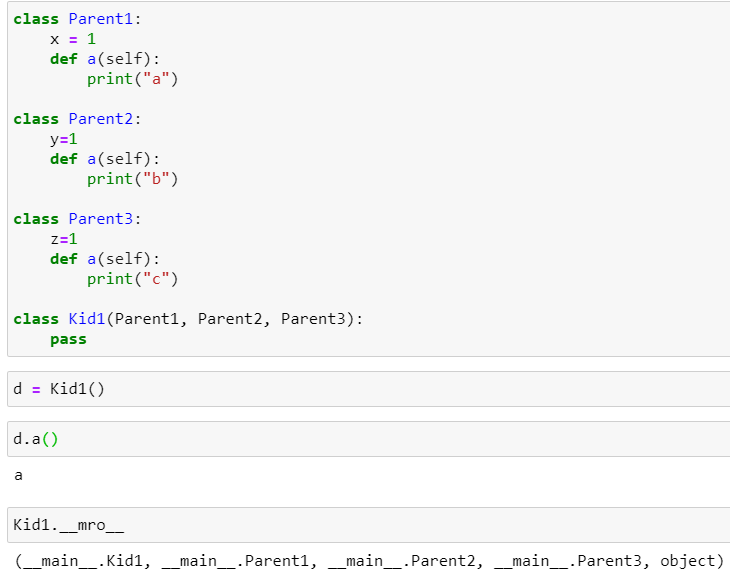 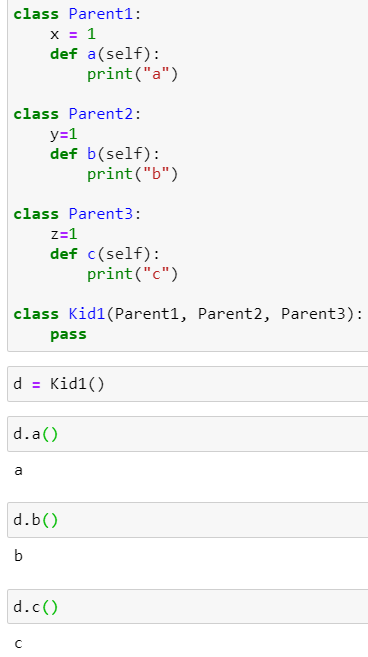 Passing class as argument
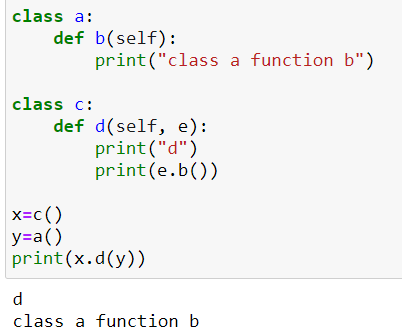 __class__
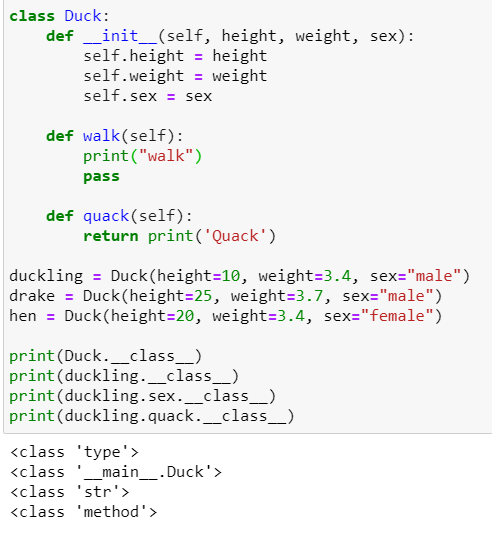 __dict__
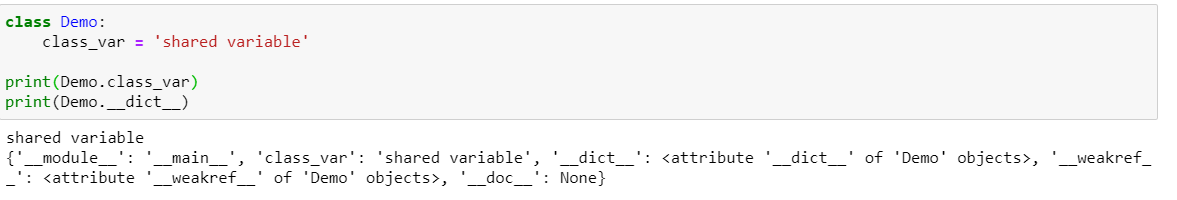 Super()
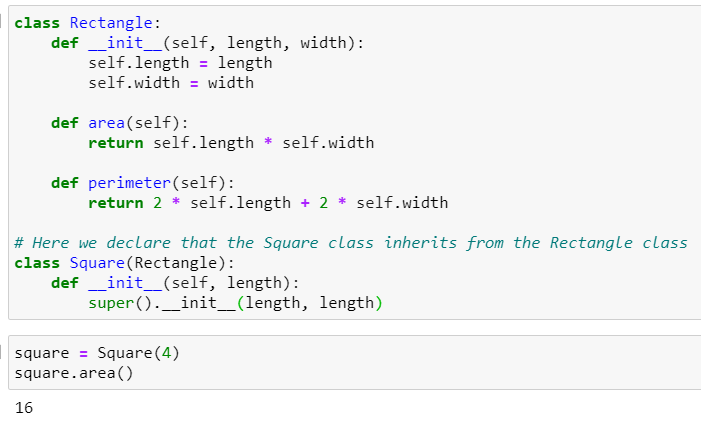 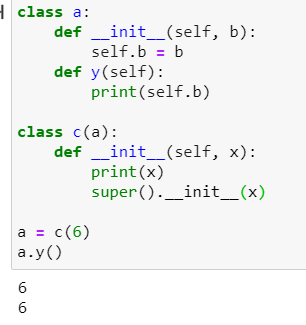 Polymorphism
In Python, polymorphism is the provision of a single interface to objects of different types. In other words, it is the ability to create abstract methods from specific types in order to treat those types in a uniform way.
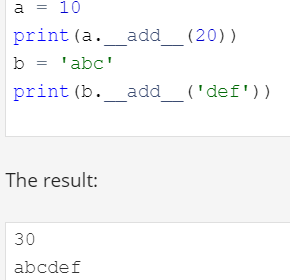 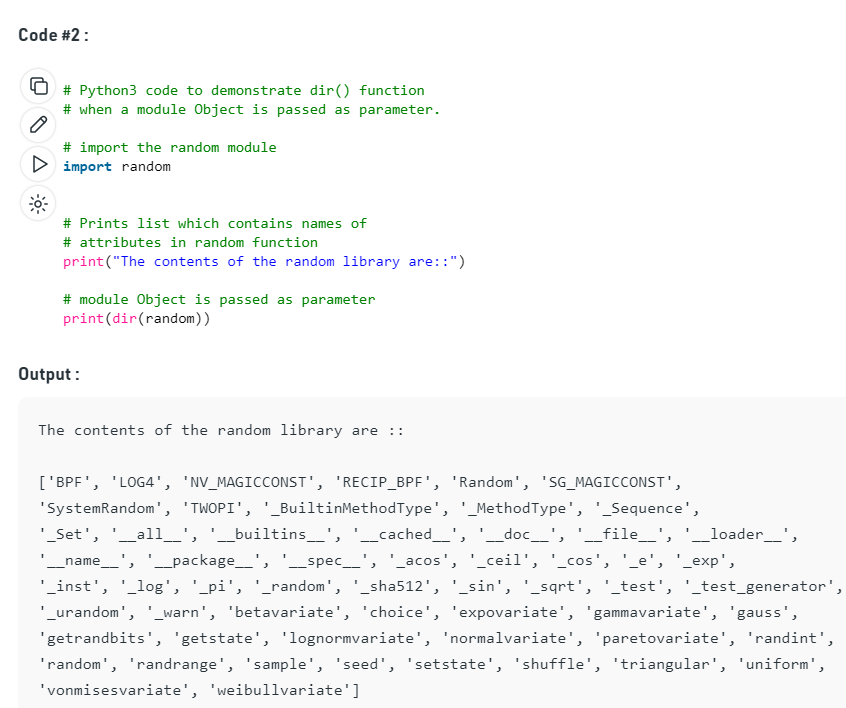 dir()module in a object
Static vs class methods
# Python program to demonstrate 
# use of class method and static method.
from datetime import date
class Person:
    def __init__(self, name, age):
        self.name = name
        self.age = age
    # a class method to create a Person object by birth year.
    @classmethod
    def fromBirthYear(cls, name, year):
        return cls(name, date.today().year - year)
       
    # a static method to check if a Person is adult or not.
    @staticmethod
    def isAdult(age):
        return age > 18
person1 = Person('mayank', 21)
person2 = Person.fromBirthYear('mayank', 1996)
print (person1.age)
print (person2.age)
# print the result
Person.isAdult(22)
static method can be called without an object for that class.
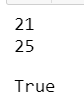 Static vs class
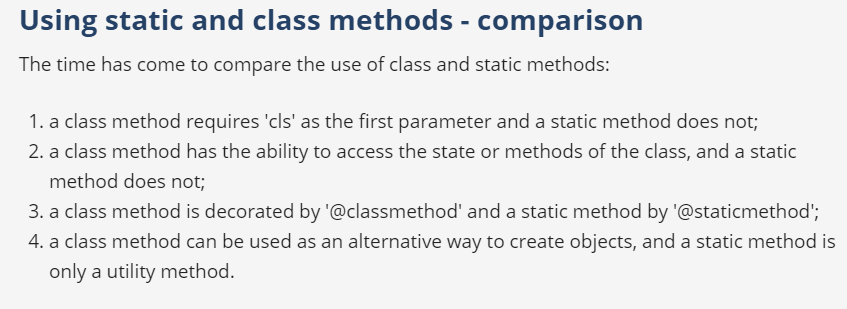 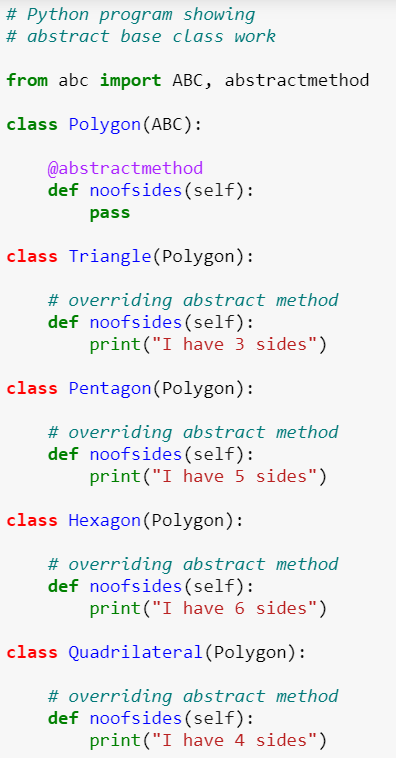 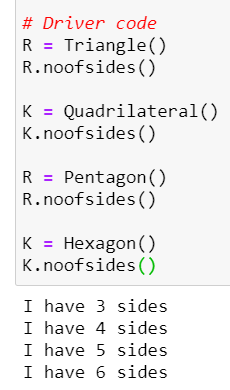 Abstract base class (Interface)
By defining an abstract base class, you can define a common Application Program Interface(API) for a set of subclasses. 

Triangle is composed of polygon.
Overloading and Overriding
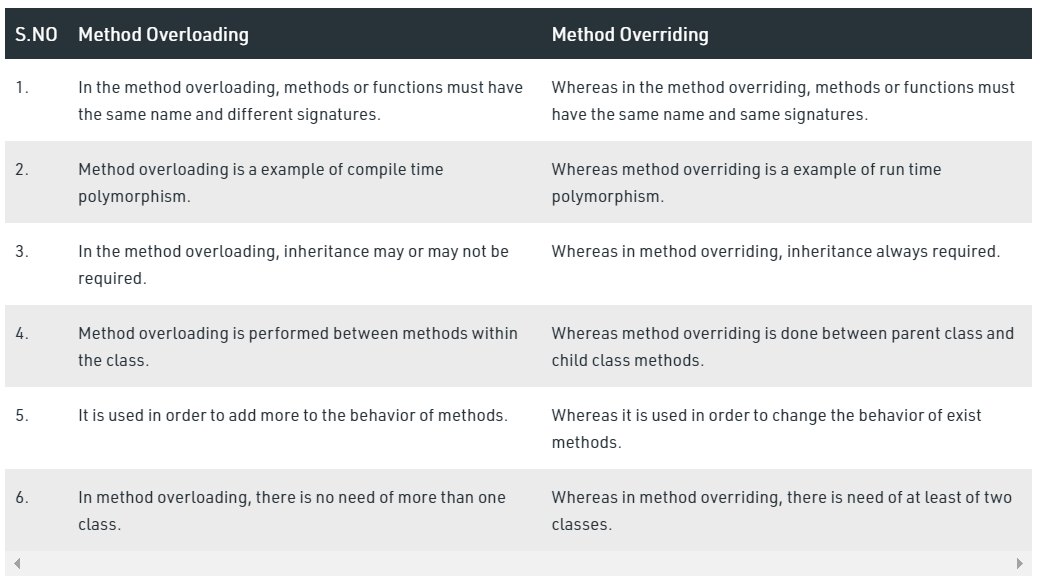 Interface vs Abstract
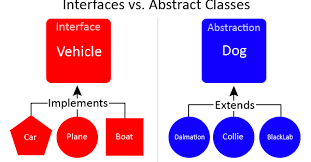 SQL & XML
Create DB, Table, Insert, Select
import sqlite3
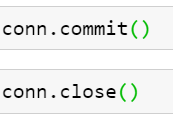 c = sqlite3.connect("First.db")
c.execute('''CREATE TABLE tasks (
    id INT PRIMARY KEY,
    name TEXT
);''')
This must be single code
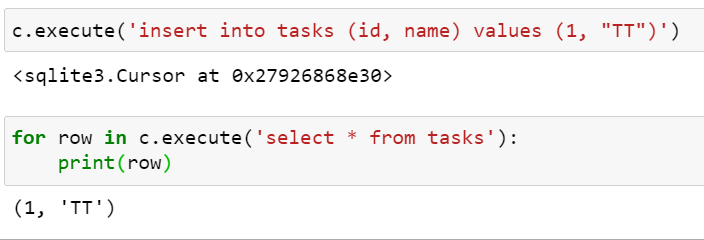 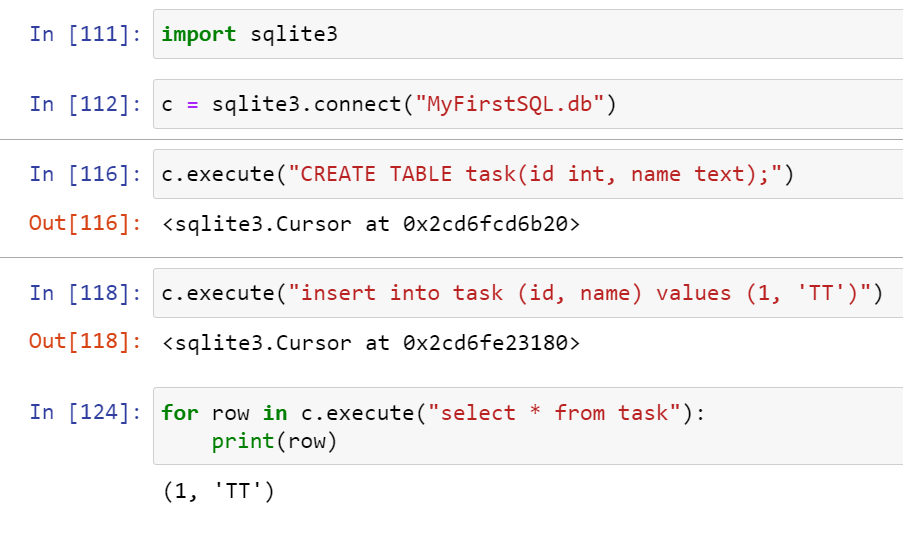 Multiple SQL
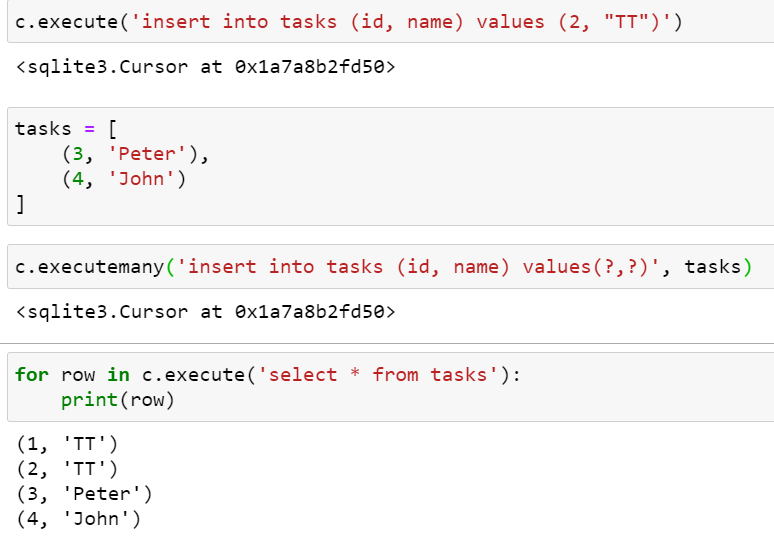 Select statement (where condition)
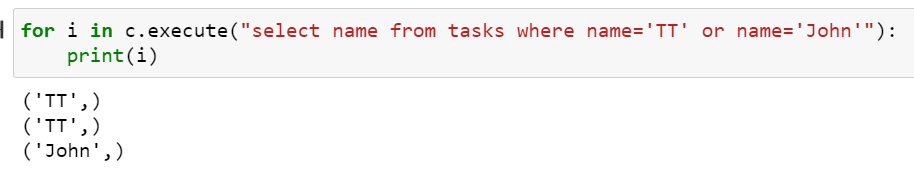 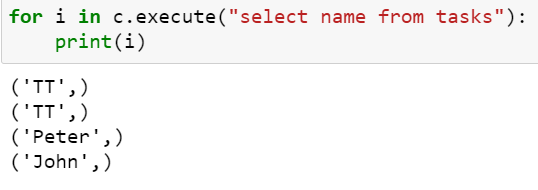 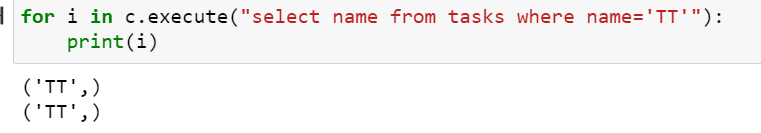 Update
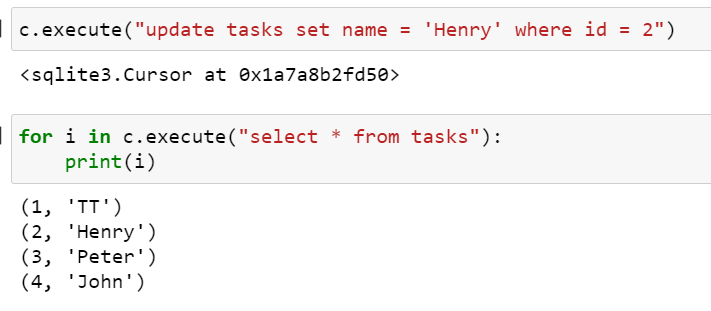 delete
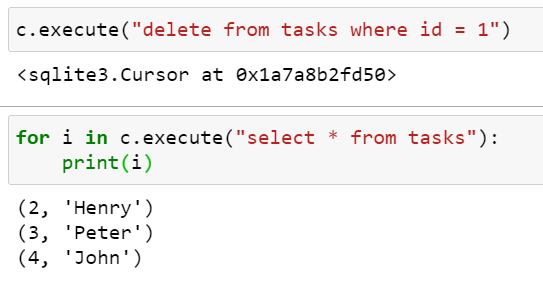 xml
<?xml version="1.0"?>
<data>
	<book title = "Hi">
		<author>TT</author>
		<year>1968</year>
	</book>
	<book title = "Hi2">
		<author>TT2</author>
		<year>1978</year>
	</book>
</data>
import xml.etree.ElementTree as ET
t = ET.parse("C:/Users/User/OneDrive - TSS Global Pte. Ltd/TT Library/AI Model/Python/book.xml")
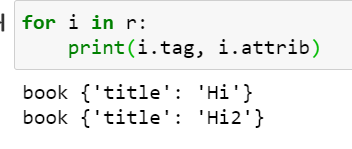 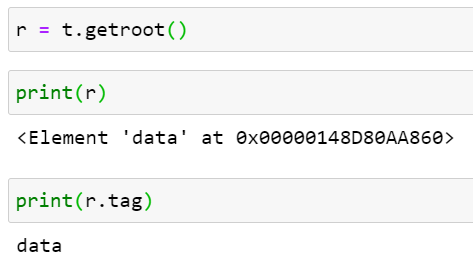 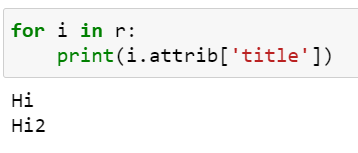 Xml elements : Select (tag, child, text)
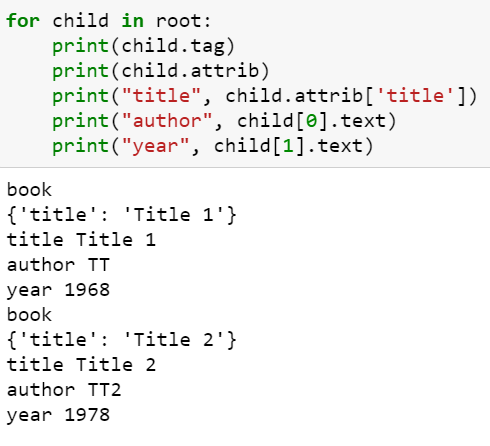 Find and get
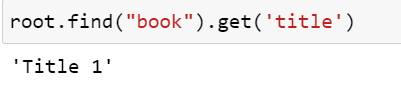 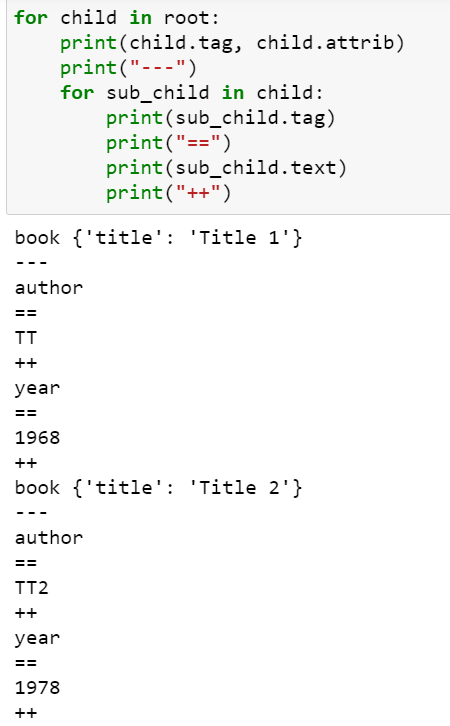 Root, child, sub child
remove
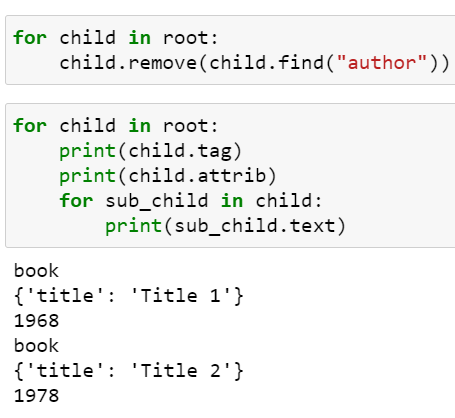 Set (updates)
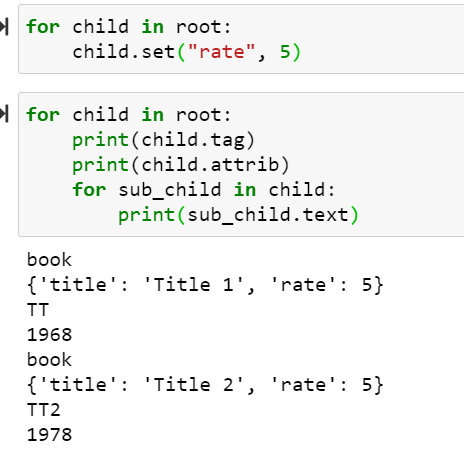 write
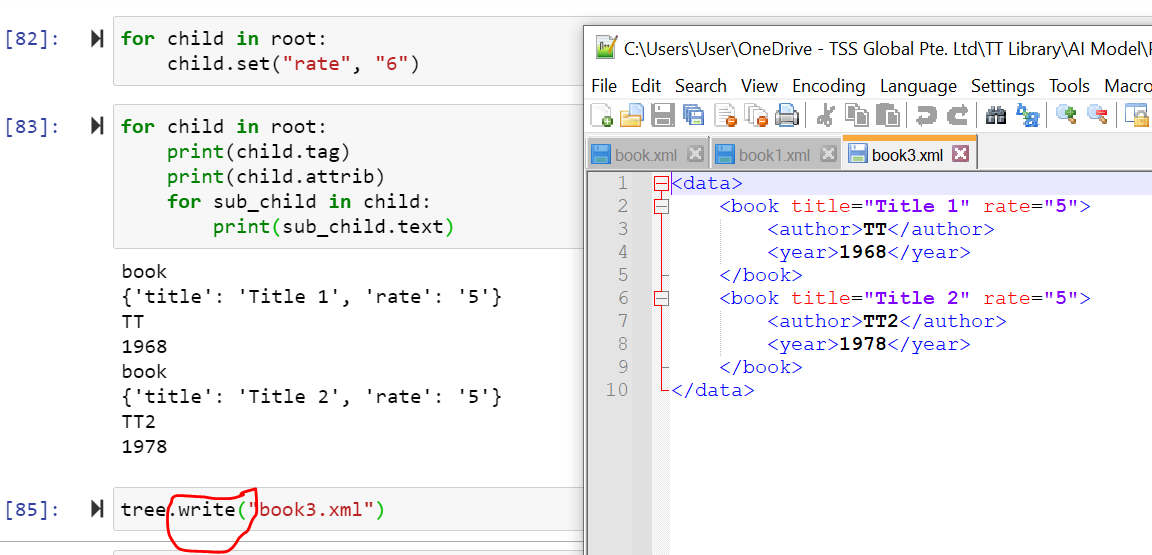 Network Programming
Network Programming:REST API using Request & json
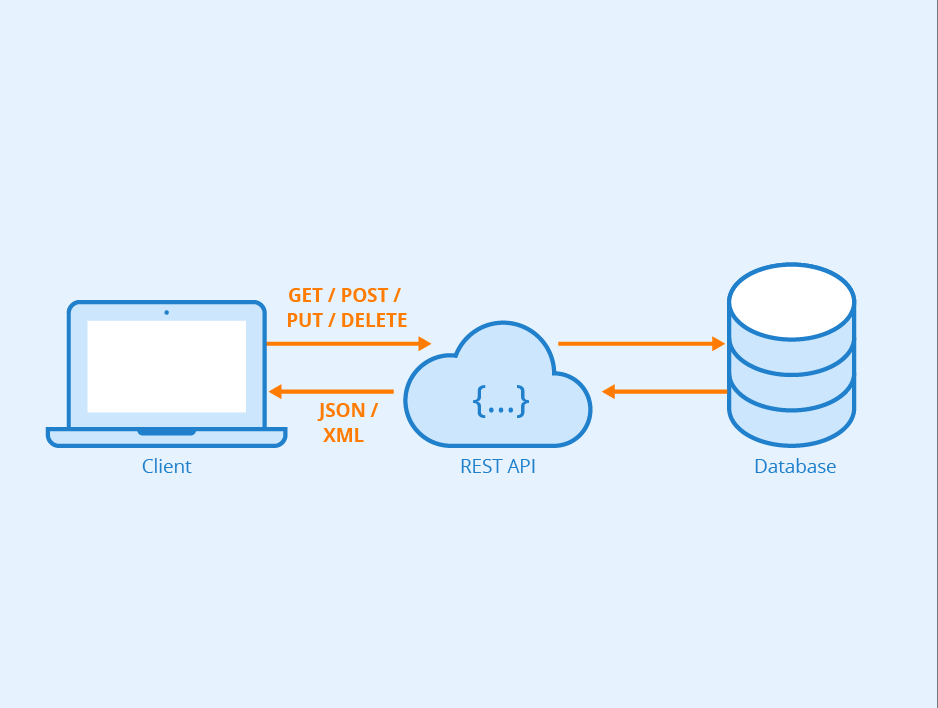 Json & xml format
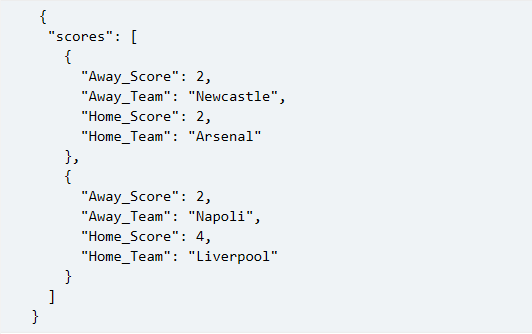 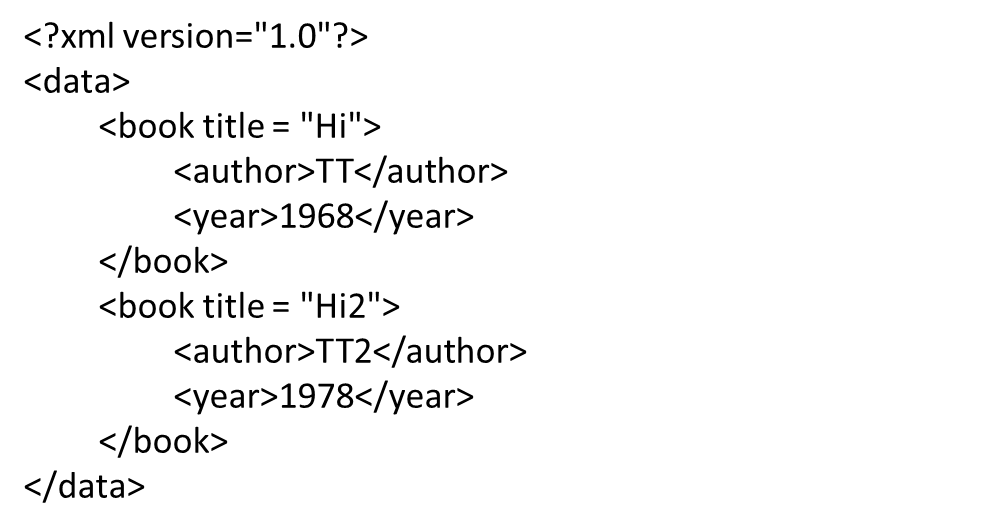 Request HTTP method
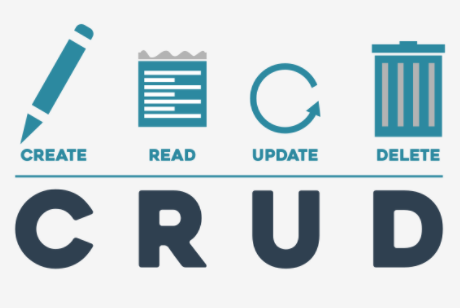 request
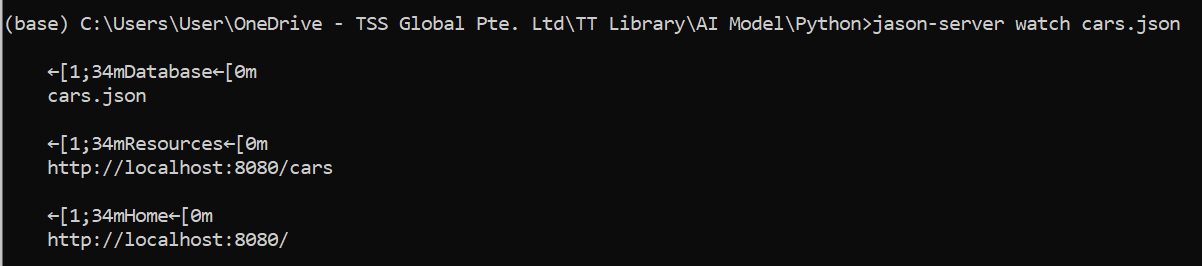 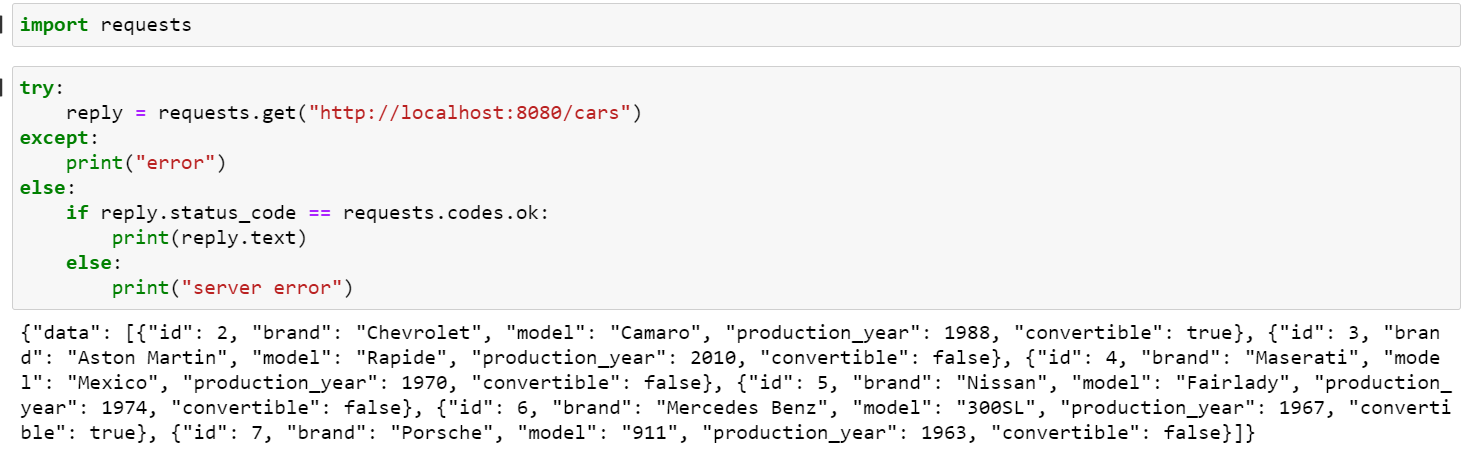 Cars.json
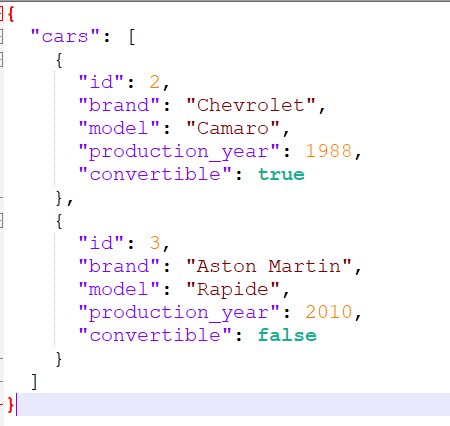 Request for specific information
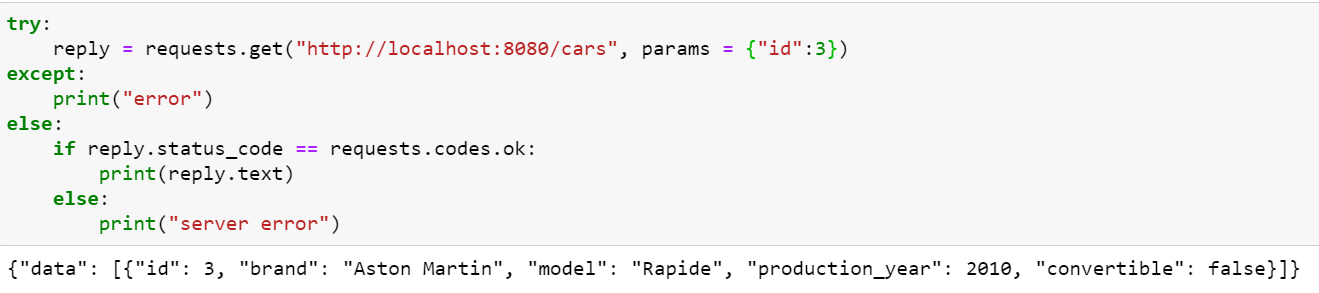 Socket Programming
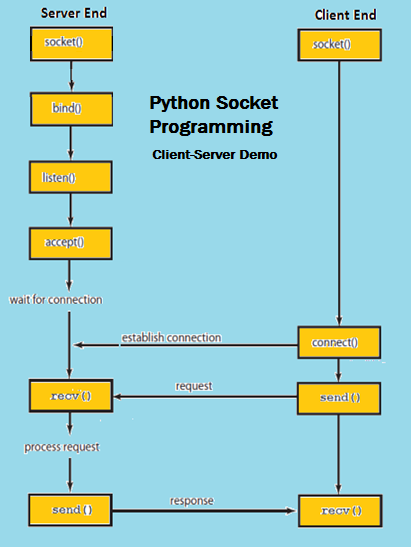 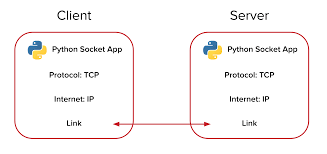 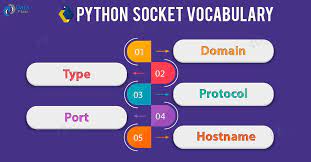 Socket Programming
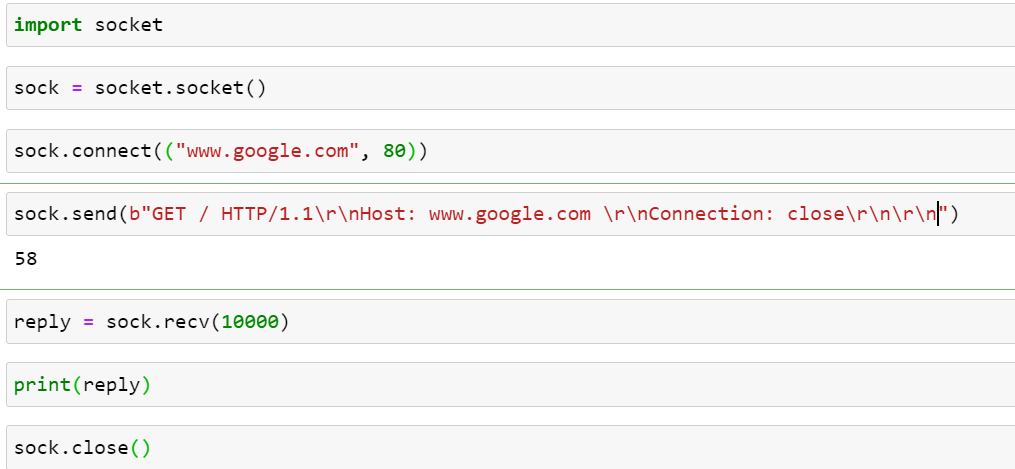 sock.send(b"GET / HTTP/1.1\r\nHost: www.google.com \r\nConnection: close\r\n\r\n")
Socket – Server Client
import socket

HOST = '127.0.0.1'
PORT = 9999

with socket.socket() as s:
    s.bind((HOST, PORT))
    s.listen()
    conn, addr = s.accept()
    with conn:
        print('Connected by', addr)
        while True:
            data = conn.recv(1024)
            if not data:
                break
            conn.sendall(data)
import socket

HOST = '127.0.0.1'
PORT = 9999    

with socket.socket() as s:
    s.connect((HOST, PORT))
    s.sendall(b'Hello, world')
    data = s.recv(1024)

print('Received', repr(data))
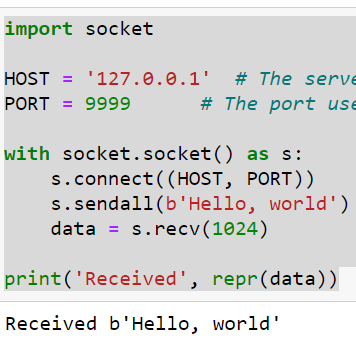 Configuration File
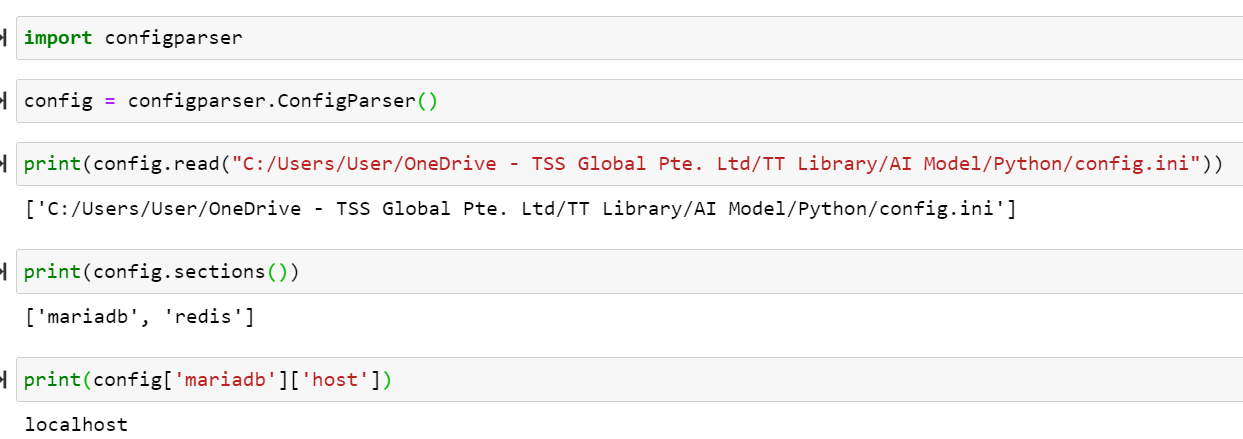 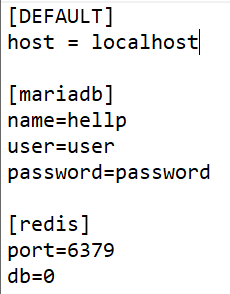 Others
pipe
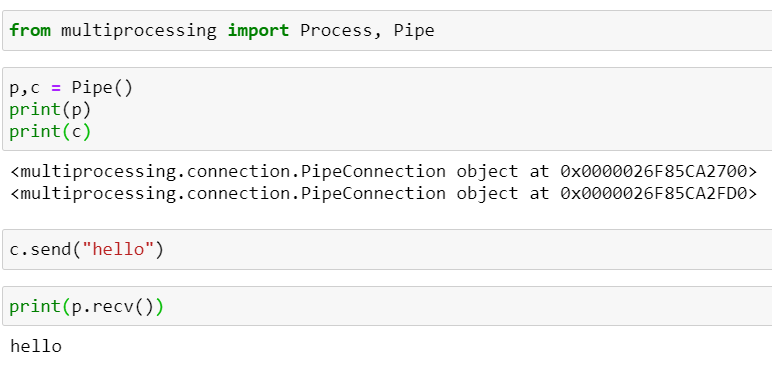 Pickle & Shelve (store variable in file)
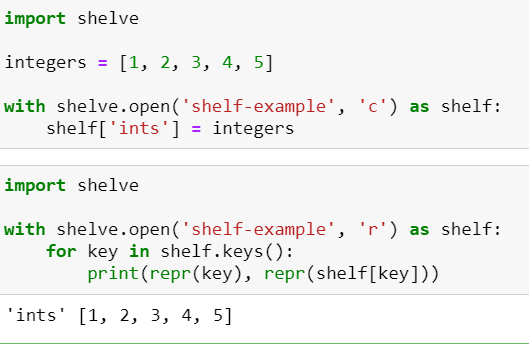 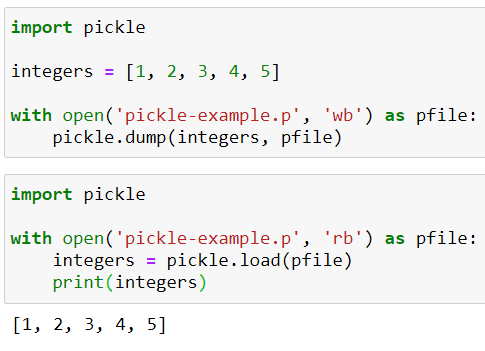 Decorator
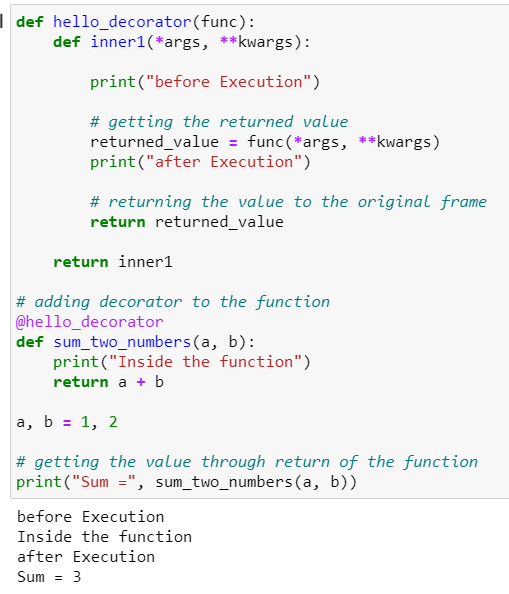 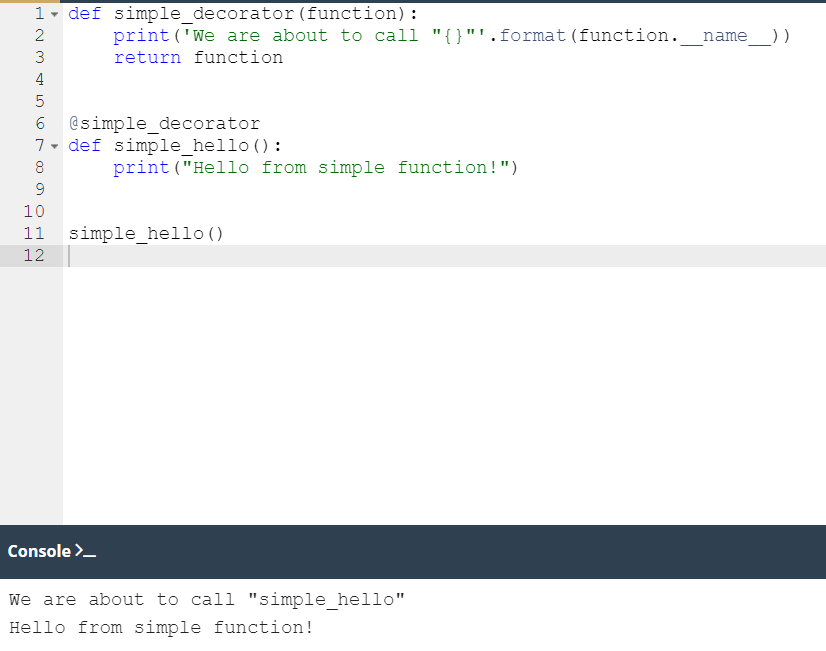 Decorator
def make_bold(fn):
    return lambda : "<b>" + fn() + "</b>"
def make_italic(fn):
    return lambda : "<i>" + fn() + "</i>"
@make_bold
@make_italic
def hello():
  return "hello world"
helloHTML = hello()
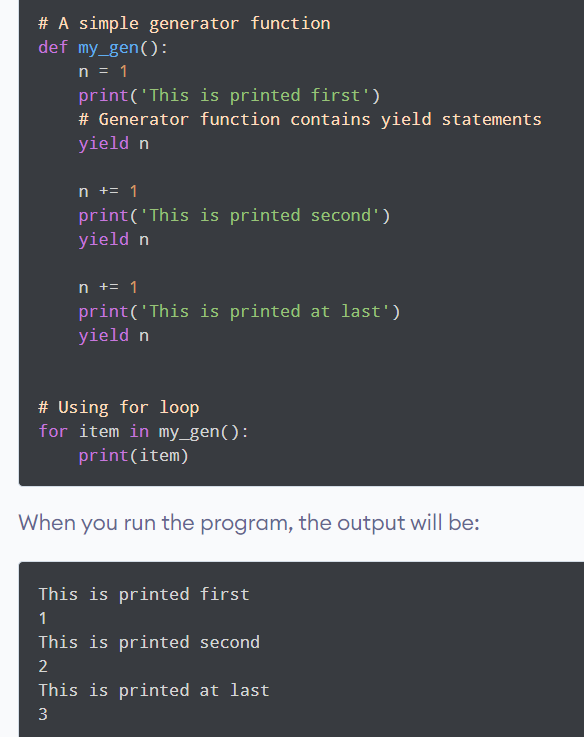 Generator & Yield(multiple return function)
Pass multiple argument *args and **kwargs
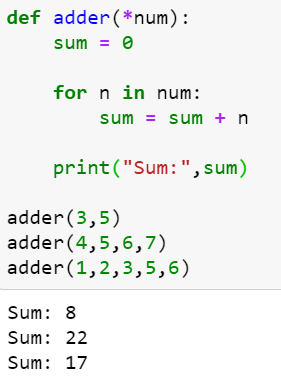 def adder(*num):
    sum = 0
    
    for n in num:
        sum = sum + n

    print("Sum:",sum)

adder(3,5)
adder(4,5,6,7)
adder(1,2,3,5,6)
Pass Multiple Argument
def intro(**data):
    print("Data type of argument:",type(data))

    for key, value in data.items():
        print("{} is {}".format(key,value))

intro(Firstname="Sita", Lastname="Sharma", Age=22, Phone=1234567890)
intro(Firstname="John", Lastname="Wood", Email="johnwood@nomail.com", Country="Wakanda", Age=25, Phone=9876543210)
Except & Raise Exception
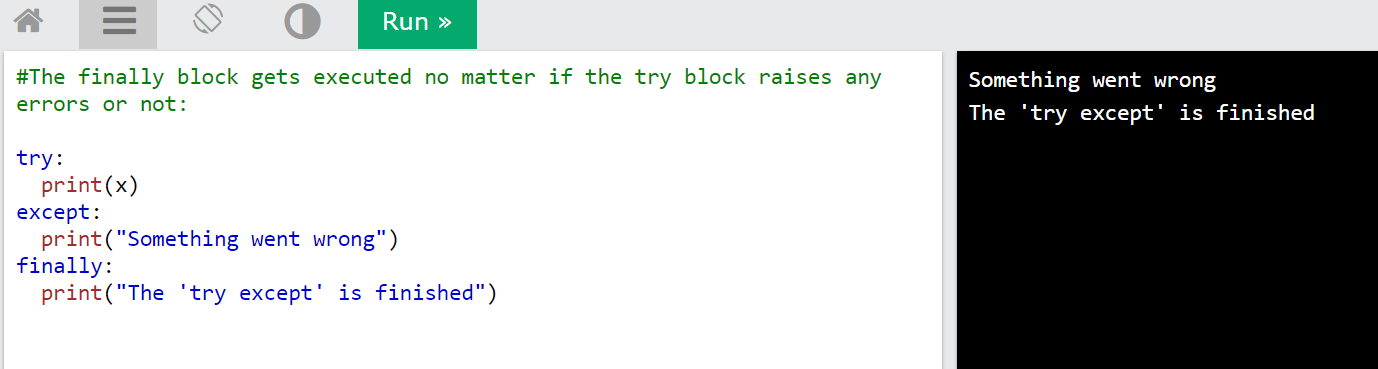 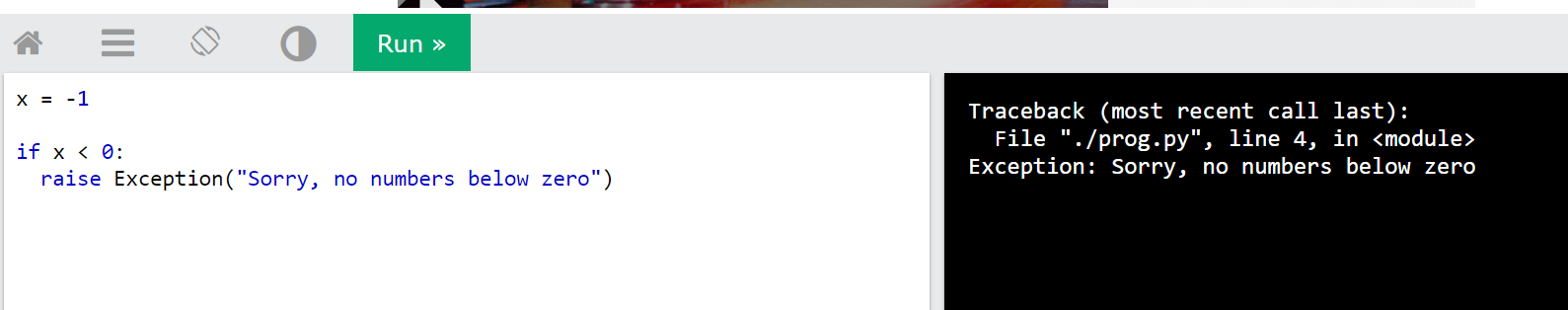 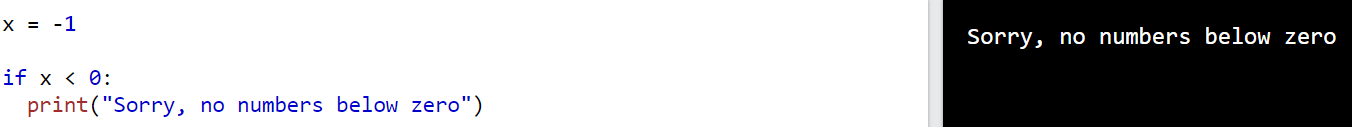 Types of exception & Raise
https://docs.python.org/3/library/exceptions.html
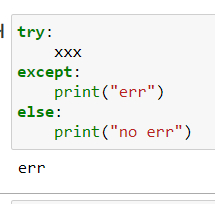 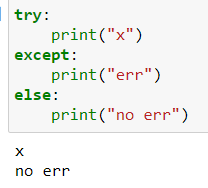 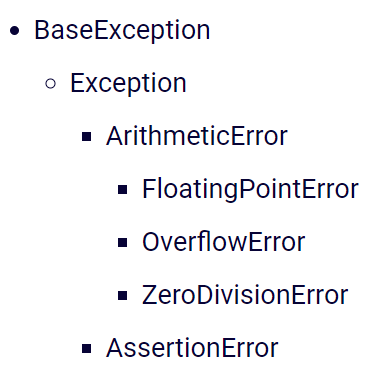 https://docs.python.org/3/library/exceptions.html
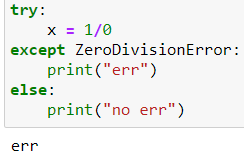 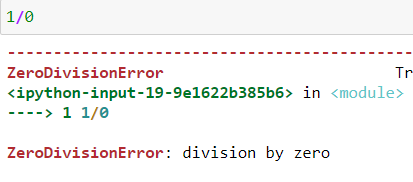 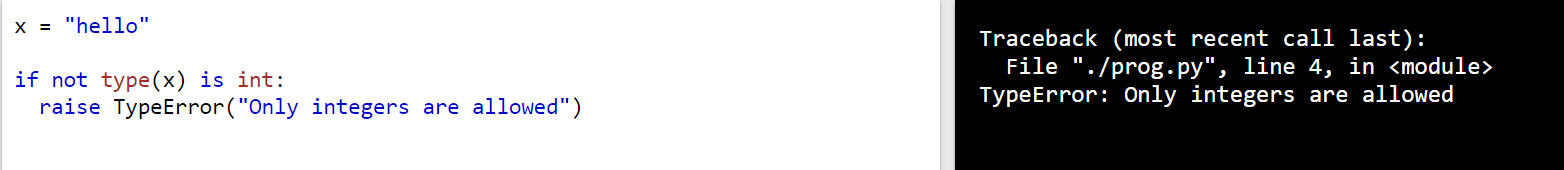 Assertion
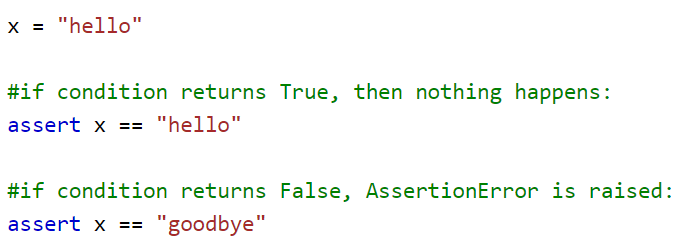 Lambda vs function
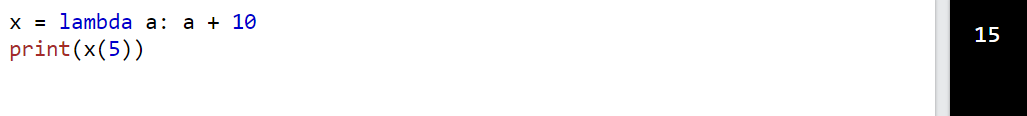 __name__ is the name of a module
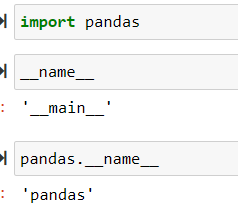 pip https://pip.pypa.io/en/stable/cli/
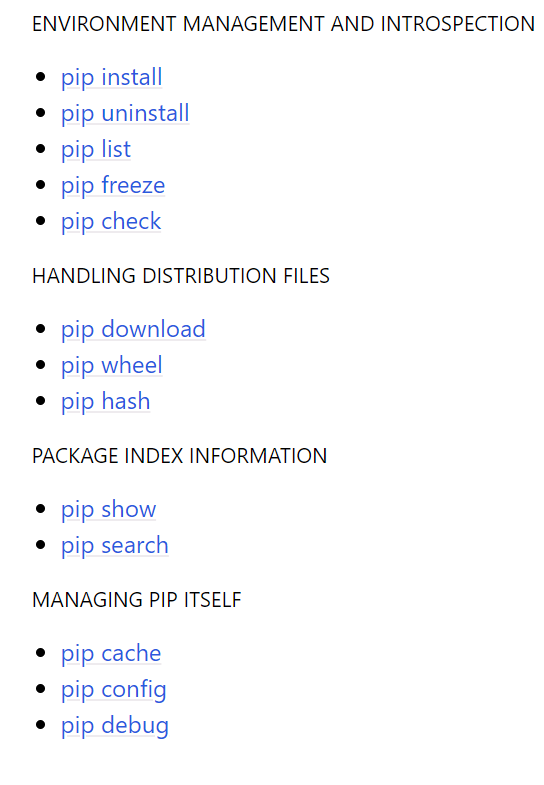 Pypi https://pypi.org/search/?c=Programming+Language+%3A%3A+Python+%3A%3A+3
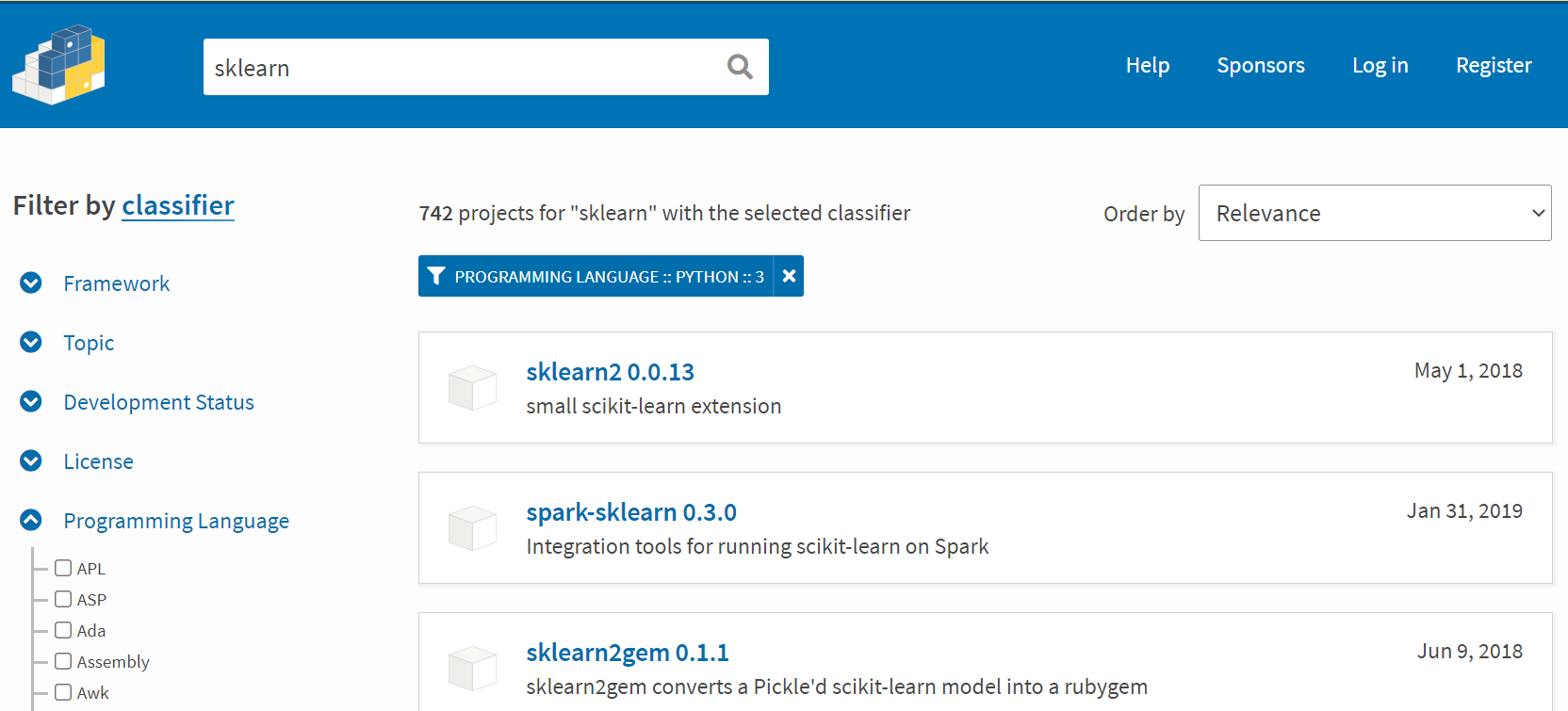 Including
Pyc file
pyc files are created by the Python interpreter when a . py file is imported. They contain the "compiled bytecode" of the imported module/program so that the "translation" from source code to bytecode (which only needs to be done once) can be skipped on subsequent imports if the . pyc is newer than the corresponding .
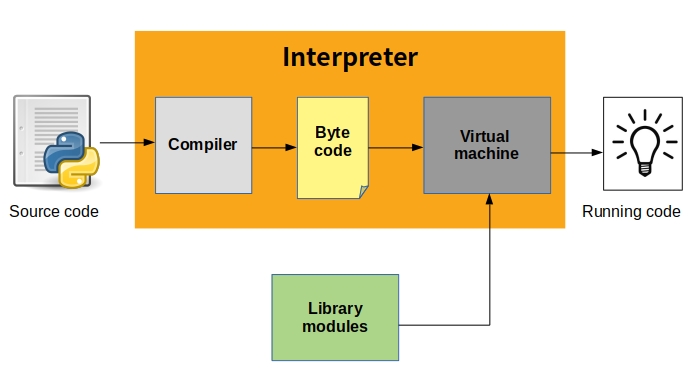 Name space
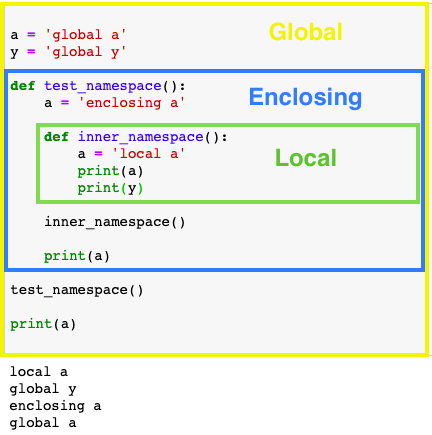 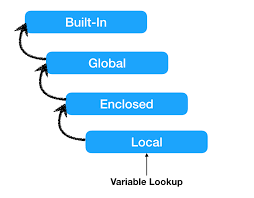 Buildin Namespace
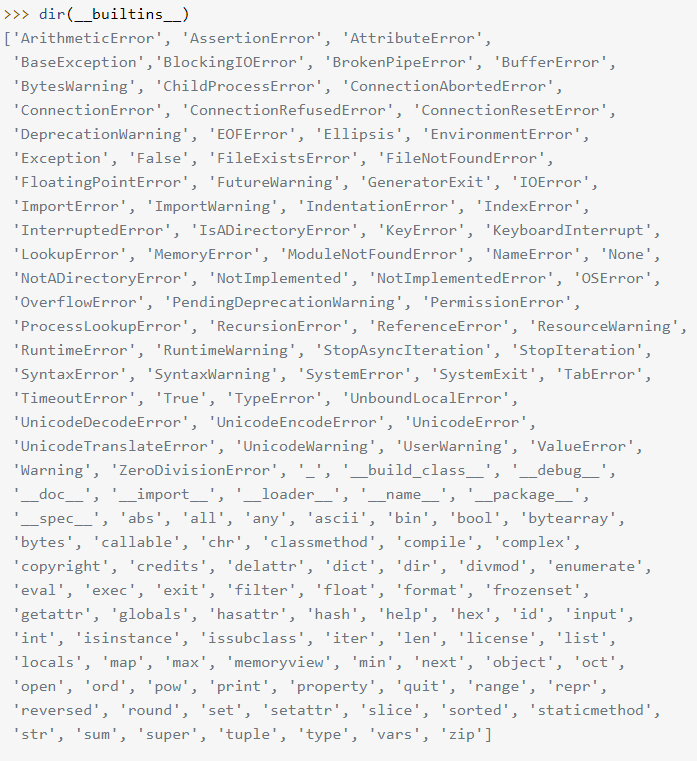 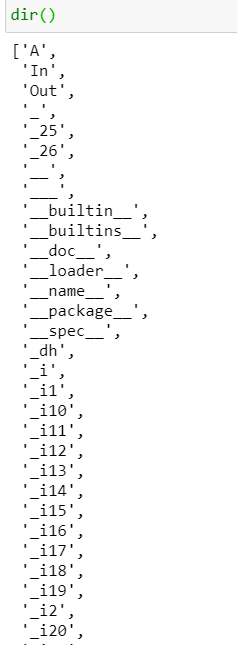 Platform : Enquiry on the system
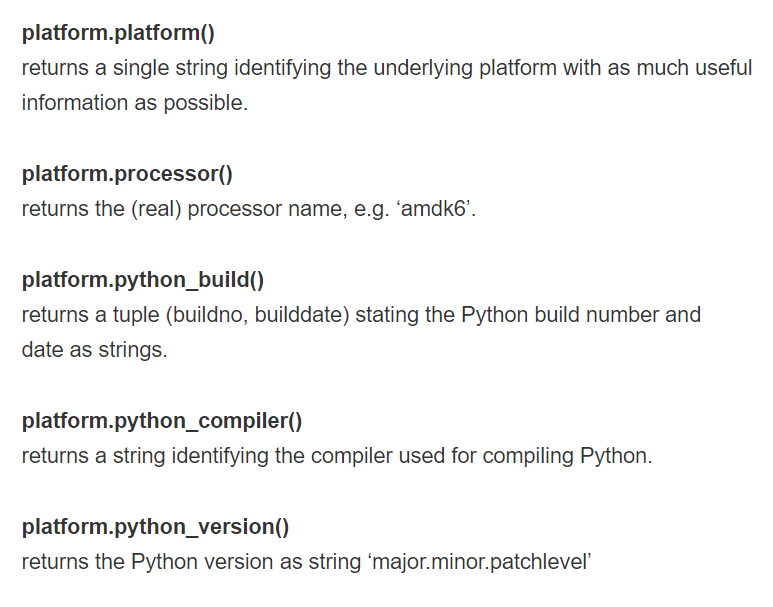 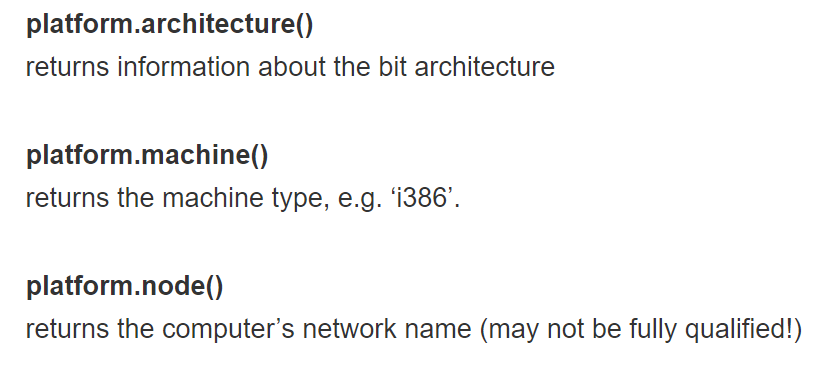 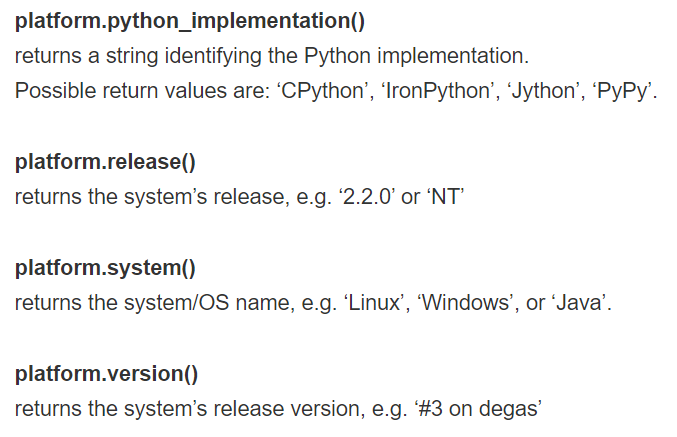 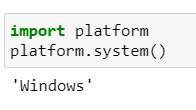 Predefine Function
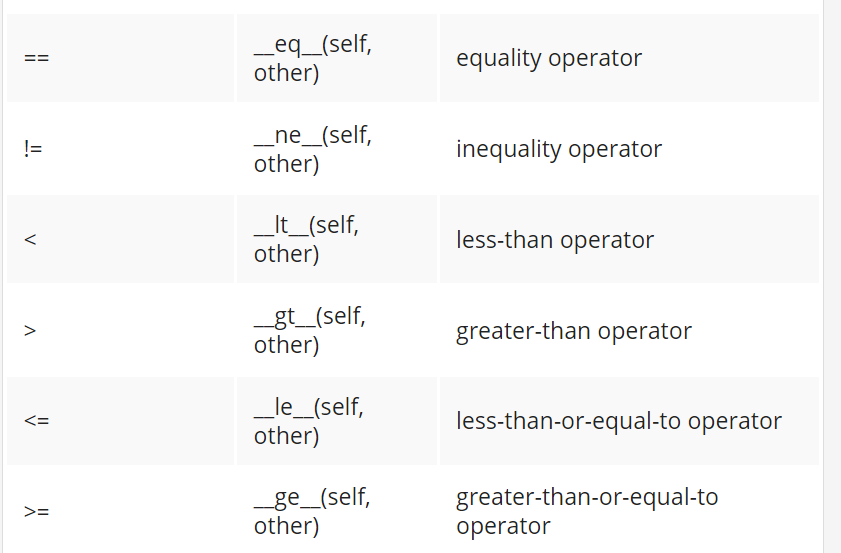 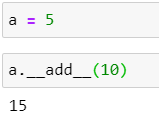 Create Virtual Environment
python -m venv project_env
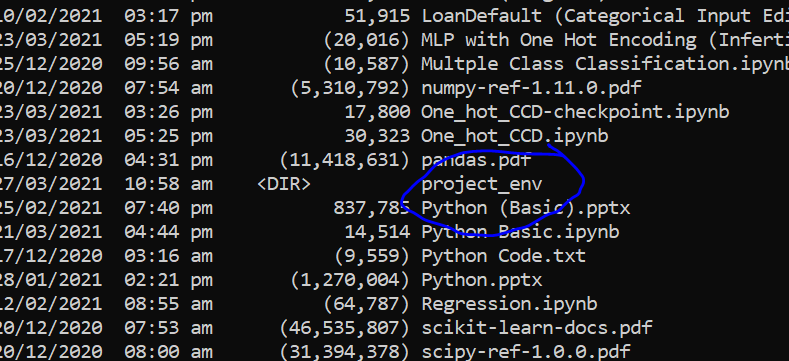 Activate the Environment
project_env\Scripts\activate.bat
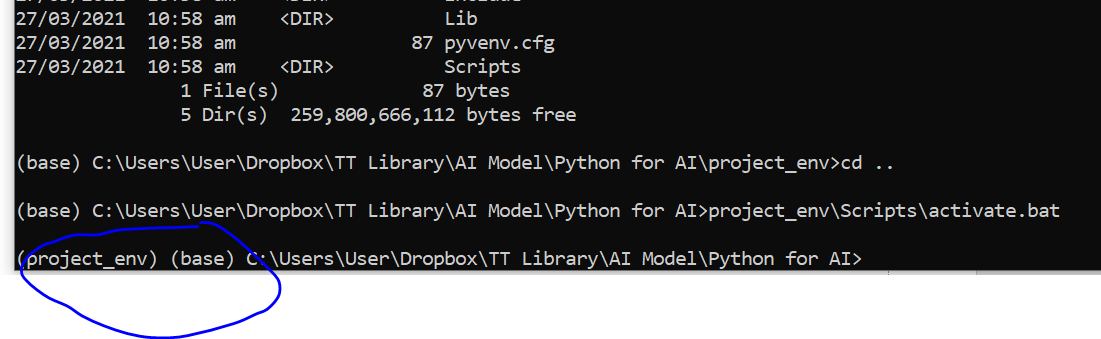 Pip list (nothing inside)
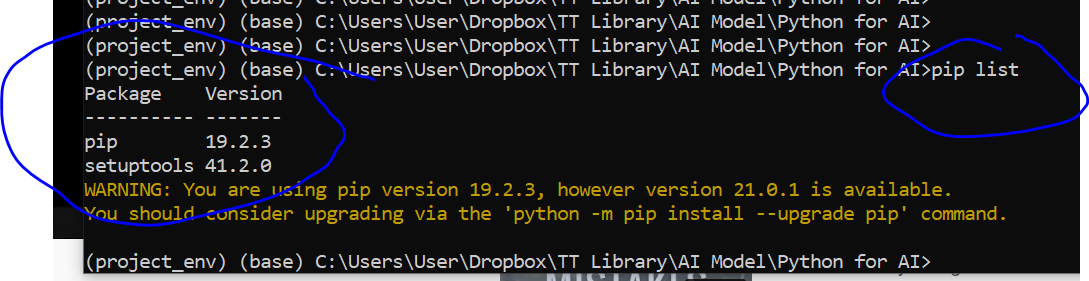 Try install one packages (say numpy)
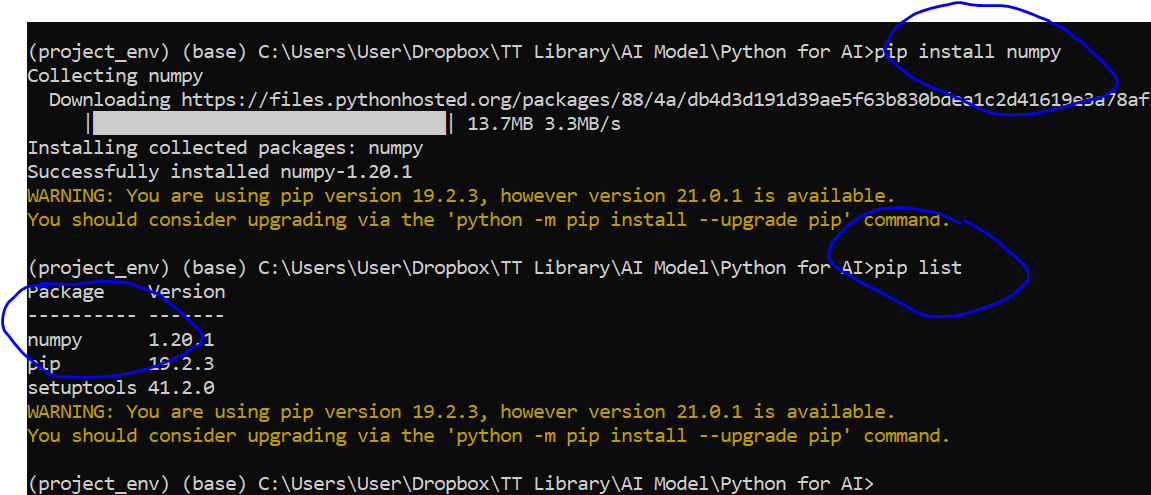 Magic method
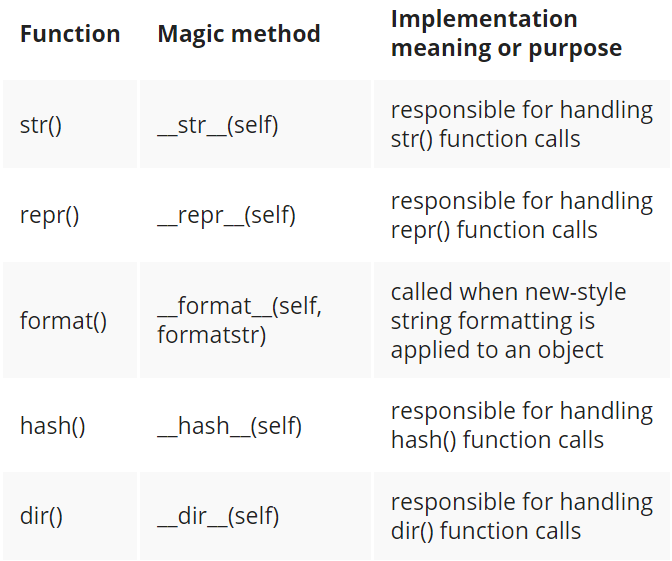 https://www.tutorialsteacher.com/python/magic-methods-in-python
Log
Logging is a means of tracking events that happen when some software runs. The software’s developer adds logging calls to their code to indicate that certain events have occurred.
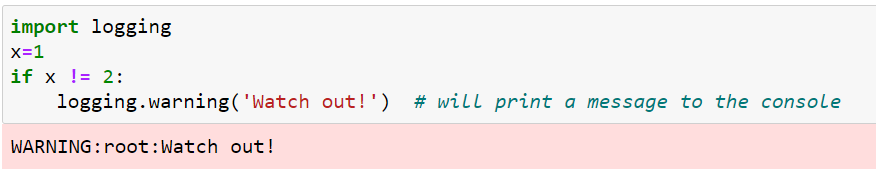 fh = logging.FileHandler('spam4.log')
logger.addHandler(fh)
logger.debug('This message should go to the log file')
logger.warning('And this, too')
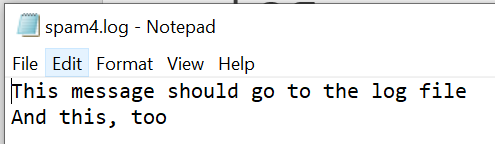 Log
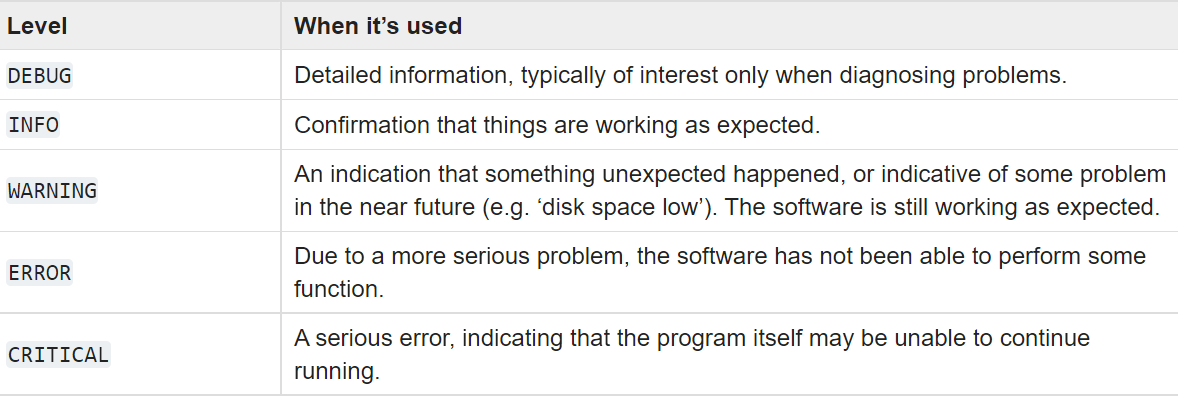 Multi-Threading
import threading
from random import randint
from time import sleep
def print_number(number):
    # Sleeps a random 1 to 10 seconds
    rand_int_var = randint(1, 10)
    sleep(rand_int_var)
    print("Thread " + str(number) + " slept for " + str(rand_int_var) +"\n")
thread_list = []
for i in range(1, 10):
    t = threading.Thread(target=print_number, args=(i,))
    # Sticks the thread in a list so that it remains accessible
    thread_list.append(t)
# Starts threads
for thread in thread_list:
    thread.start()
print("Done")
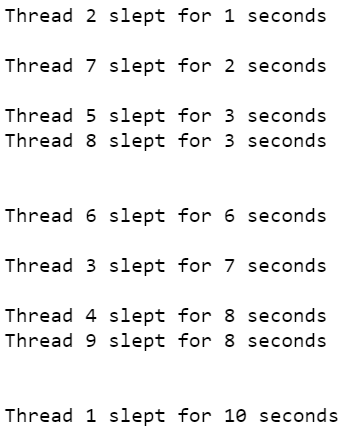 Window GUI - tkinter
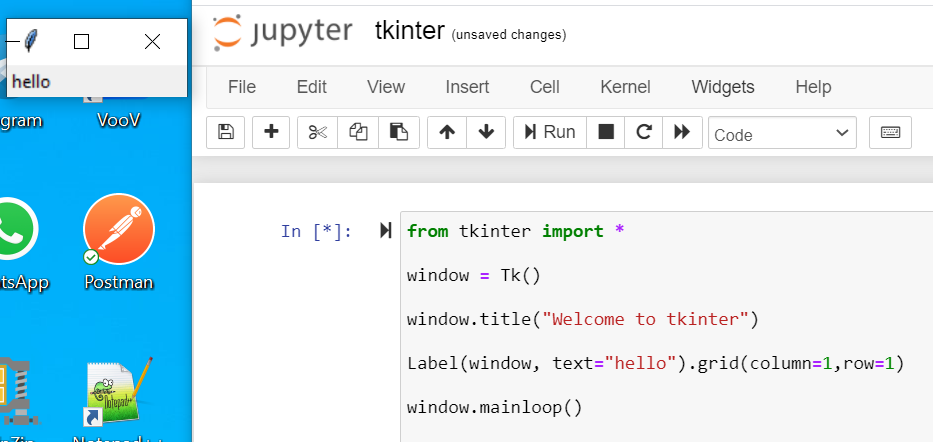 from tkinter import *

window = Tk()

window.title("Welcome to tkinter")

Label(window, text="hello").grid(column=1,row=1)

window.mainloop()
PEP Python Enhancement Proposals
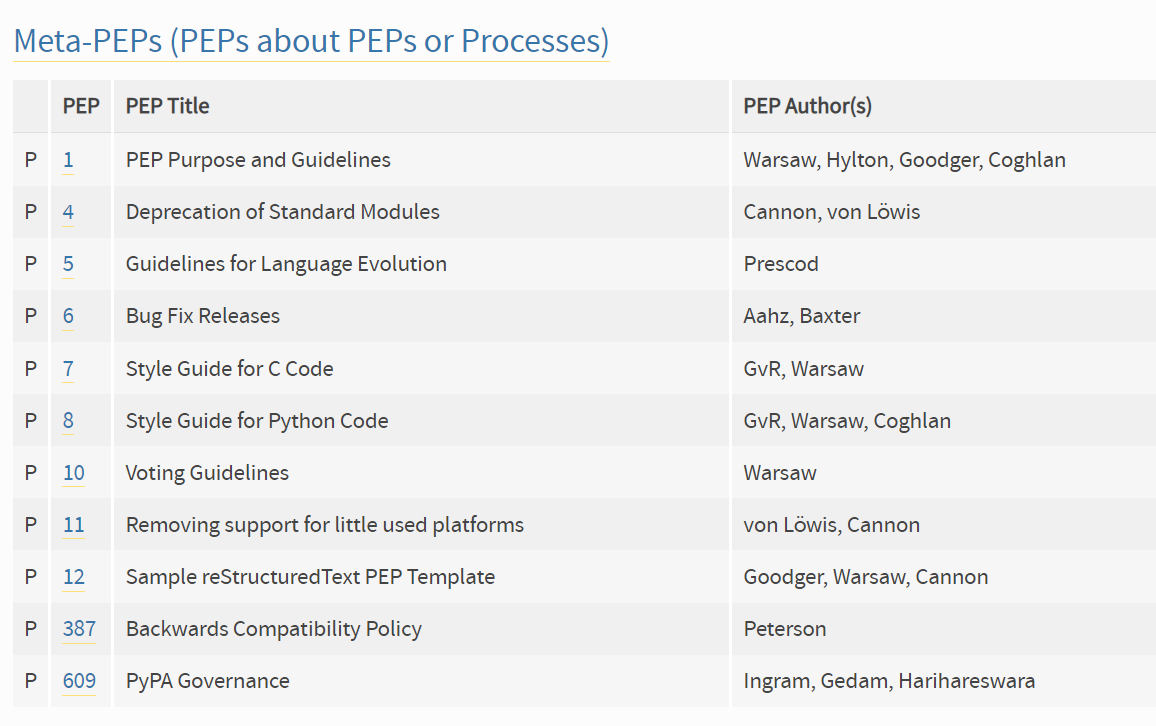 PEP8 Style
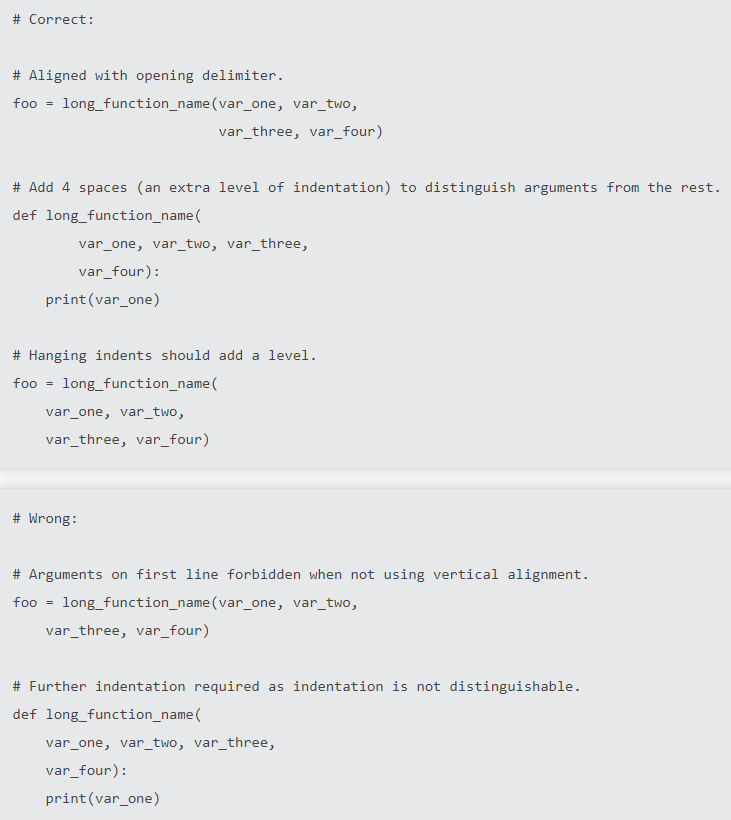 Shallow and Deep Copy
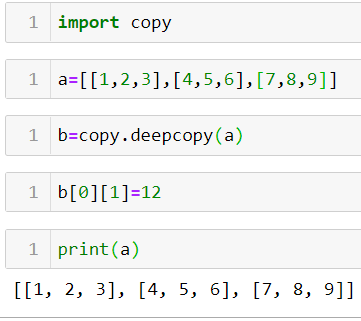 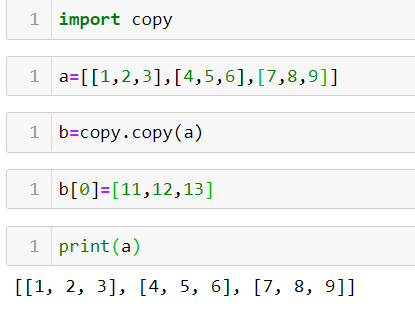 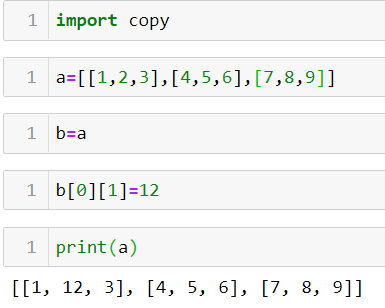 INI file
default_path = "/path/name/"
default_file = "file.txt"
[DEFAULT]
ServerAliveInterval = 45
Compression = yes
CompressionLevel = 9
ForwardX11 = yes

[bitbucket.org]
User = hg

[topsecret.server.com]
Port = 50022
ForwardX11 = no
#    Read file and and create if it not exists
config = iniFile( 'FILE.INI' )

#    Get "default_path"
config.default_path

#    Print (string)/path/name
print config.default_path

#    Create or Update
config.append( 'default_path', 'var/shared/' )
config.append( 'default_message', 'Hey! help me!!' )
Excel with Python
Importing the library
Python uses openpyxl library to work with Excel spreadsheets
Install the library if you havent done so, then import it:

pip install openpyxl
import openpyxl
Creating our first workbook
from openpyxl import Workbook

workbook = Workbook() # Create workbook instance
sheet = workbook.active # Initiate active sheet

sheet["A1"] = "hello" # Fill cell A1 with 'hello'
sheet["B1"] = "world!" # Fill cell B1 with 'world!'

workbook.save(filename="hello_world.xlsx")
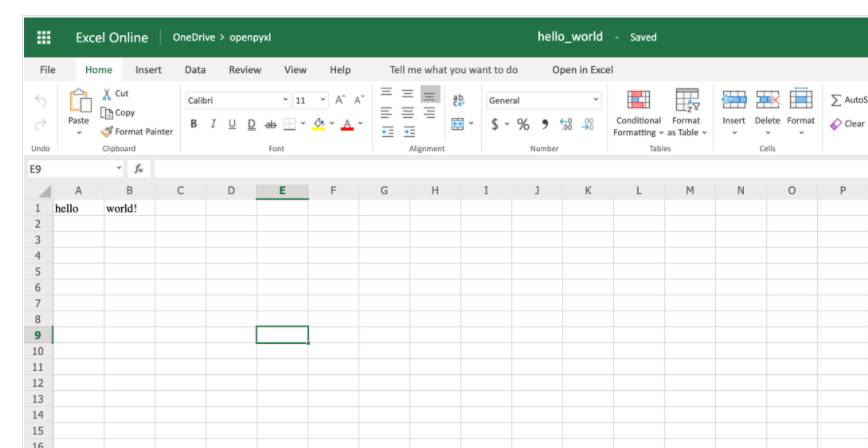 Reading in Excel files
1. The workbook is read using load_workbook() function
- Additional arguments we can pass: 
read_only: Loads a spreadsheet in read-only mode
data_only: Ignores loading formulas and intead only loads the values

2. workbook.sheetnames is used to view all the sheets in our file

3. workbook.active  selects the first available sheet 

4. Sheet.title allows us to view the title of the selected sheet
For this example we will ues TSS Customer data, but convert it from csv to xlsx format

from openpyxl import load_workbook
workbook = load_workbook(filename="TSS Customer.xlsx") # Load in the excel file
print(workbook.sheetnames) # Print out all sheet names 
Output: ['Tss Customer']
sheet = workbook.active
Sheet.title
Output: 'TSS Customer'
Retrieving data from spreadsheet
Option 1:

sheet['A1'].value 

Output: 'Co_Name'

Option 2:

Sheet.cell(row = 1, column  = 2).value

Output: 'Reg_No'
To retrieve data, we select the cell we want using [ ], followed by .value to retrieve the value in the cell

Alternate way is to use .cell method, and specify row = x, column = y to get the value in row x and column y
Accessing Excel data
Iterating through our data by slicing
All outputs are in tuple form 

Selecting a range of data

sheet["A1:C2"] -> selects all data from A1 to C2

Getting ranges of rows or columns
sheet['A'] -> Gets all cells from column A 
sheet['A:B'] -> Gets all cells from column A and B 
sheet[5] -> Gets all cells from row 5
sheet[5:6] Gets all cells from row 5 and 6
((<Cell 'TSS Customer'.A1>, <Cell 'TSS Customer'.B1>, <Cell 'TSS Customer'.C1>), (<Cell 'TSS Customer'.A2>, <Cell 'TSS Customer'.B2>, <Cell 'TSS Customer'.C2>))
((<Cell 'TSS Customer'.A1>,
  <Cell 'TSS Customer'.A2>),
 (<Cell 'TSS Customer'.B1>,
 (<Cell 'TSS Customer'.B2>))
Iterating through our data by looping
We can further access each element of a cell to retrieve its cell coordinates, content, row number or column number:
for row in sheet.rows:
    for val in row:
        print(val.coordinate, val.value, val.row, val.column)
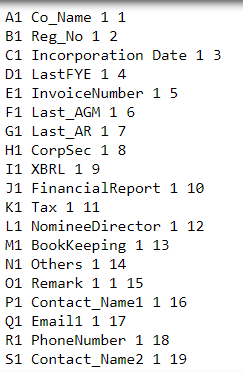 Managing rows and columns
Managing rows and columns can be achieved through 4 methods:
.insert_rows(), .delete_rows(), .insert_cols(), .delete_cols()

Every method takes in 2 arugments:
idx, 
Amount

^idx argument is to specify a reference point from which a row or column should be created from

Example: idx = 3 when creating new columns
Go to the third column, and create new columns to the left of it

Example: idx = 3 when deleting columns
Delete the third column

Example: idx = 3 when creating new rows
Go to the third row, and create new rows above it

Example: idx = 3 when deleting rows
Delete the third row
Inserting  1 column at the start 

sheet.insert_cols(idx = 1)

Inserting 5 columns between column 2 ("B") and 3 ("C")

sheet.insert_cols(idx=3, amount=5)

Delete our created columns 

sheet.delete_cols(idx=3, amount=5)
sheet.delete_cols(idx=1)
Creating, deleting & duplicate sheets
my_new_sheet = workbook.create_sheet("TSS Customers 2.0") # Create new sheet called 'TSS Customers 2.0'
Workbook.sheetnames

Can also specify which position the new sheet should be created at
another_sheet = workbook.create_sheet('TSS Customers 3.0', 0) # Creates new sheet at position 0 of workbook

Removing our sheets
workbook.remove(my_new_sheet)
workbook.remove(another_sheet)
Workbook.sheetnames
duplicate_sheet = workbook['Tss Customer'] # Selecting our TSS Customer sheet
workbook.copy_worksheet(duplicate_sheet) # Create a copy

Workbook.sheetnames # View updated sheet names
Adding formulas to worksheet
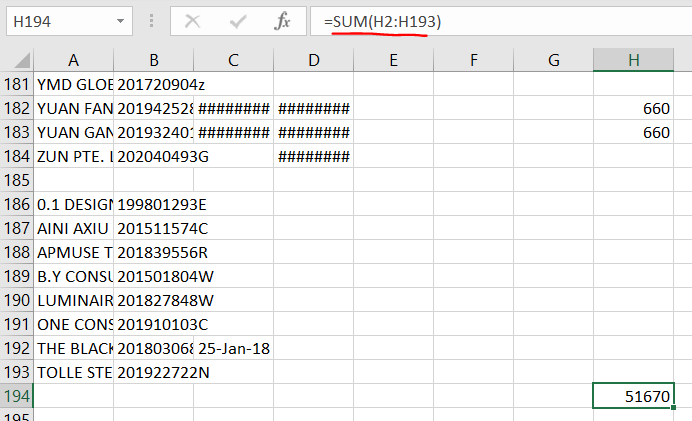 from openpyxl.utils import FORMULAE
FORMULAE # View list of formulas supported by openpyxl

sheet["N194"] = "=SUM(N2:N193)" # Column N is CorpSec column
workbook.save(filename="Customera.xlsx")
Adding new entries to TSS customer sheet
import pandas as pd

data = {
    "Co_Name": ["New company 1", "New company 2"],
    "Reg_No": [1234, 6789]
}

df = pd.DataFrame(data)
df
We store the raw data in dictionary format, with the excel column names we want to update as keys and its column values as dictionary values
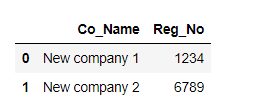 Adding new entries to TSS customer sheet
from openpyxl.utils.dataframe import dataframe_to_rows
for row in dataframe_to_rows(df, index=False, header=False):
    print(row)
    sheet.append(row)
workbook.save("Customersxlsx")
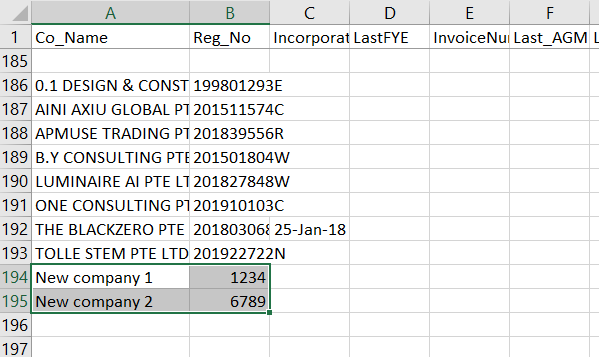 Import module
Create a filename.py
Import filename
Python for AI (Loan Default)
TTT
Basic Command
a=1
a=1.68
a="hello“
a=[1,3,4,6]
print(a[2])
print("the array is : ", a)
name = input("Please enter your name : ")
print("Your name is ", name)
a = 1
while a < 5:
    print(a)
    a = a+1
a=3
if a==1:
    print("a is 1")
elif a==2:
    print("a is 2")
else:
    print("a is not 1 or 2")
Library
Pandas
numpy
scipy
sklearn
Check Data Imbalance
=COUNTIF(A2:A10001, "No")

Use Smote to make the data balance
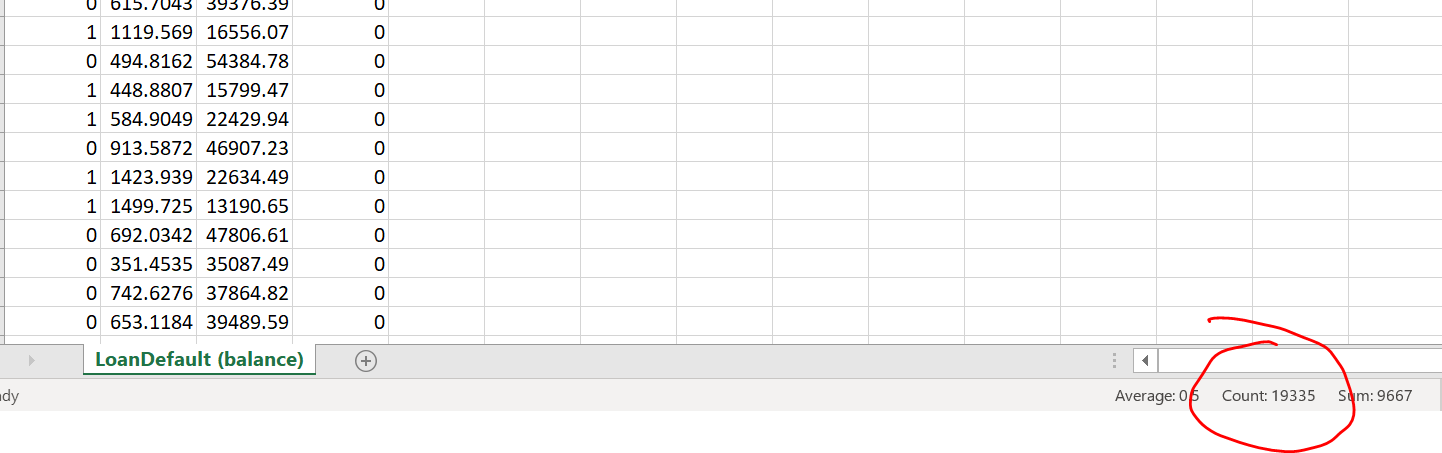 pd.set_option('display.max_rows', None, 'display.max_columns', None)
pd.set_option('display.max_rows', 10, 'display.max_columns', 10)
Or
pd.set_option('display.max_rows', 500)
pd.set_option('display.max_columns', 500)
pd.set_option('display.width', 1000)
from collections import Counter
from imblearn.over_sampling import SMOTE
from imblearn.under_sampling import RandomUnderSampler
import pandas

df=pandas.read_csv("C:/Users/Teoh Teik Teo/OneDrive - TSS Global Pte. Ltd/TT Library/AI Model/Data/LoanDefault.csv")
print(df)

Counter(df["default"])

df = df.replace(("Yes", "No"), (1,0))
X=df
X=df.drop("default", axis=1)
print(X)
y=df.loc[:, "default"]
print(y)
counter = Counter(y)
print(counter)

oversample = SMOTE()
X, y = oversample.fit_resample(X, y)
# summarize the new class distribution
counter = Counter(y)
print(counter)

df=pandas.concat([X, y], axis=1)
df.to_csv("LoanDefault (balance).csv", index=0)
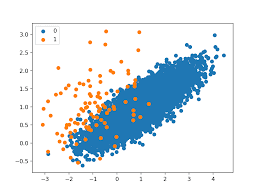 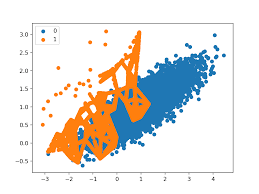 import pandas as pd
df = pd.read_csv("LoanDefault (balance).csv")
#select column
df = df.loc[:, ["default", "student", "balance", "income"]]
print(df)
Alternatively
#select column
df = df.iloc[:, 0:4]
print(df)
#remove na
df=df.dropna()
print(df)
#Optional replace with number
df['default'] = df["default"].replace(("Yes", "No"), (1,0))
print(df)
Data Wrangling
#remove not a number
for i in df.columns:
    df1 = pd.to_numeric(df[i], errors='coerce’) #this is to force any non-numeric to null
    f = df1.notnull() #to set the flag false if it is a null
    df=df[f] #copy only not null to df, or remove null
print(df)
Data Wrangling
#remove outlier
import numpy as np
from scipy import stats

z = stats.zscore(df.astype(np.float)) #zscore conversion need float
z = np.abs(z) #convert all to positive because the parity is not important
f = (z < 3).all(axis=1) #3 is your choice, axis =1 means by columns, f is a flag
df = df[f]
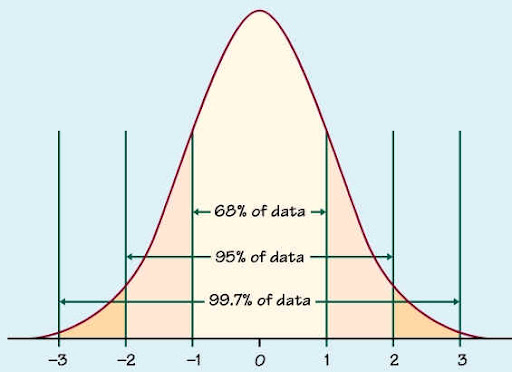 Data Visualization (Not all column are applicable, depends on library)
df.describe()
#import matplotlib.pyplot as plt

df.hist()
Double precision numbers have 53 bits (16 digits) of precision and regular floats have 24 bits (8 digits) of precision.
df.boxplot()
df.corr()
import seaborn as sns
sns.heatmap(df.corr())
axis=1 (or axis='columns') is vertical axis
Alternatively: 
X=df
X=df.drop("default", axis=1)
Or:
X=df.iloc[:,1:4]
X = df.loc[:,["student", "balance", "income"]]
Y = df.loc[:, "default"]
print(X,Y)
#normalization
from scipy import stats
import numpy as np 
pd.set_option('display.max_rows', 10)
for i in X.columns:
    X[i]=stats.zscore(X[i].astype(np.float))
print(X)
Data Wrangling
https://www.andreaamico.eu/data-analysis/2019/12/10/pandas_merge.html
#for categorical input, dummy or one hot encoding
dummy=pd.get_dummies(X["student"])
X=X.merge(dummy, left_index=True, right_index=True)
X=X.drop("student", axis="columns")
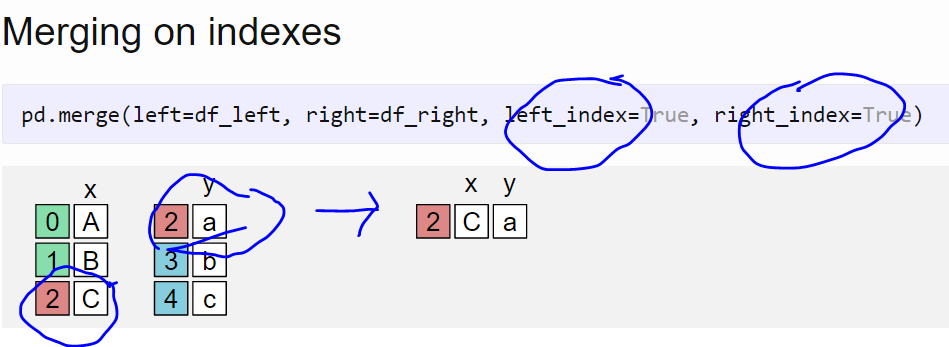 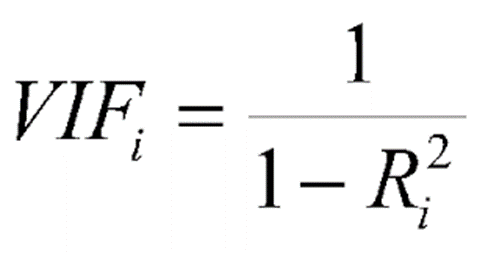 #vif to check colinearlity 
#1 = not correlated.
#Between 1 and 5 = moderately correlated.
#Greater than 5 = highly correlated.
from statsmodels.stats.outliers_influence import variance_inflation_factor
vif_data = pd.DataFrame()
vif_data["feature"] = X.columns
vif_data["VIF"] = [variance_inflation_factor(X.values, i) for i in range(len(X.columns))]
print(vif_data)
Regression
#split train test
from sklearn.model_selection import train_test_split
X_train, X_test, Y_train, Y_test = train_test_split(X, Y, test_size=0.3)
print(X_train, X_test, Y_train, Y_test)
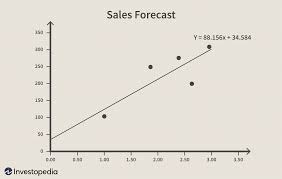 from sklearn import linear_model
from sklearn.metrics import confusion_matrix

model=linear_model.LogisticRegression()
model.fit(X_train, Y_train)
pred=model.predict(X_train)
cm = confusion_matrix(Y_train, pred)
print(cm)
accuracy = (cm[0,0] + cm[1,1])/sum(sum(cm))
print(accuracy)

pred=model.predict(X_test)
cm = confusion_matrix(Y_test, pred)
print(cm)
accuracy = (cm[0,0] + cm[1,1])/sum(sum(cm))
print(accuracy)
from sklearn import linear_model
from sklearn.metrics import confusion_matrix
import numpy as np
model=linear_model.LogisticRegression()
model.fit(X_train, Y_train)
THRESHOLD = 0.45
pred = model.predict_proba(X_train)
# [:,1] taking all rows (:) but keeping the second column (1) proba return 2 columns
pred = np.where(pred[:,1] > THRESHOLD, 1, 0)
cm = confusion_matrix(Y_train, pred)
print(cm)
accuracy = (cm[0,0] + cm[1,1])/sum(sum(cm))
print(accuracy)

pred=model.predict(X_test)
pred = model.predict_proba(X_test)
# [:,1] taking all rows (:) but keeping the second column (1) proba return 2 columns
pred = np.where(pred[:,1] > THRESHOLD, 1, 0)
cm = confusion_matrix(Y_test, pred)
print(cm)
accuracy = (cm[0,0] + cm[1,1])/sum(sum(cm))
print(accuracy)
If you need to set threshold, use predict_prob
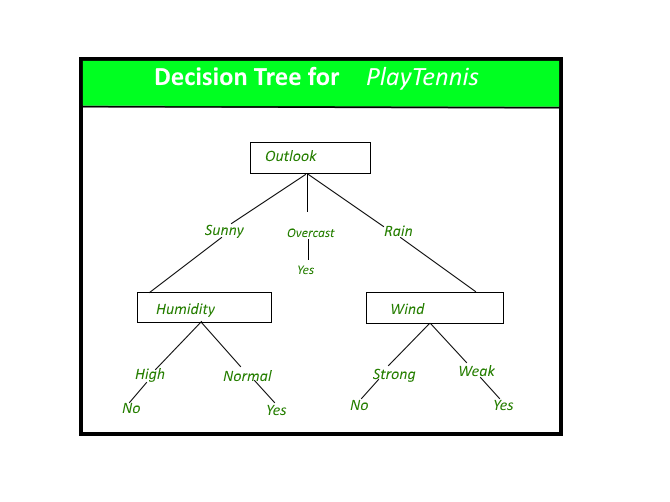 Decision Tree
from sklearn import tree

model=tree.DecisionTreeClassifier(max_depth=4)
model.fit(X_train, Y_train)
pred=model.predict(X_train)
cm = confusion_matrix(Y_train, pred)
print(cm)
accuracy = (cm[0,0] + cm[1,1])/sum(sum(cm))
print(accuracy)

pred=model.predict(X_test)
cm = confusion_matrix(Y_test, pred)
print(cm)
accuracy = (cm[0,0] + cm[1,1])/sum(sum(cm))
print(accuracy)
Feature Ranking
fr = model.feature_importances_
print(fr)
Naïve Bayesian
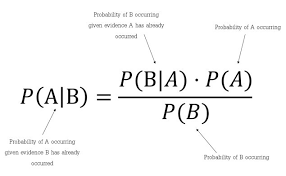 from sklearn.naive_bayes import GaussianNB
model=GaussianNB()
model.fit(X_train, Y_train)
pred=model.predict(X_train)
cm = confusion_matrix(Y_train, pred)
print(cm)
accuracy = (cm[0,0] + cm[1,1])/sum(sum(cm))
print(accuracy)

pred=model.predict(X_test)
cm = confusion_matrix(Y_test, pred)
print(cm)
accuracy = (cm[0,0] + cm[1,1])/sum(sum(cm))
print(accuracy)
Feature Engineering (important for linear regression)
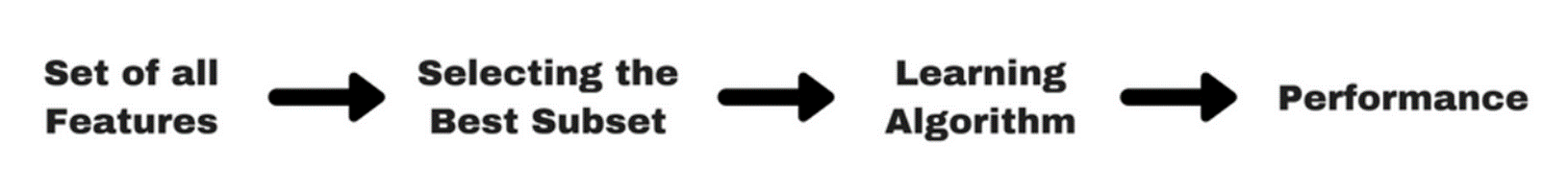 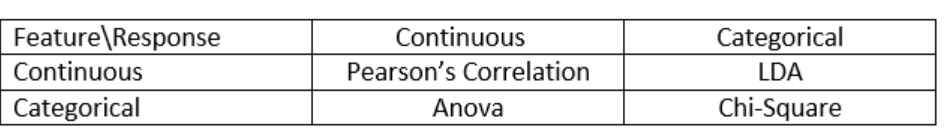 import pandas as pd
import numpy as np

data = pd.read_csv("C:/Users/Teoh Teik Teo/OneDrive - TSS Global Pte. Ltd/TT Library/AI Model/Data/Diabetes.csv")
data.columns

X = data.iloc[:,0:8]
Y = data.iloc[:,8]

from sklearn.feature_selection import SelectKBest, chi2
features = SelectKBest(score_func=chi2, k=5)
fit = features.fit(X, Y)
print(data.columns, fit.scores_)
mask = fit.get_support()
print(mask)
new_features = X.columns[mask]
print(new_features[:])

X = data.loc[:,['Number of times pregnant', 'Plasma glucose concentration a 2 hours ', '2-Hour serum insulin ', 'Body mass index ', 'Age']]
from sklearn import linear_model

model = linear_model.LogisticRegression()
model.fit(X,Y)
pred = model.predict(X)

from sklearn.metrics import confusion_matrix

cm = confusion_matrix(Y, pred)
accuracy = (cm[0,0] + cm[1,1])/sum(sum(cm))
Print(accuracy)

print(model.coef_)
Select Features (Continuous)
import pandas as pd
import numpy as np

data = pd.read_csv("Treynor.csv")
data.columns

data = data.dropna()

X = data.iloc[:,16:30]
Y = data.iloc[:,-1]

from sklearn.feature_selection import SelectKBest, f_regression
features = SelectKBest(score_func=f_regression, k=5)
fit = features.fit(X, Y)
print(data.columns, fit.scores_)
mask = fit.get_support()
print(mask)
new_features = X.columns[mask]
print(new_features[:])
# print more columns, rpows

import pandas as pd
pd.set_option('display.max_rows', 500)
pd.set_option('display.max_columns', 500)
pd.set_option('display.width', 1000)